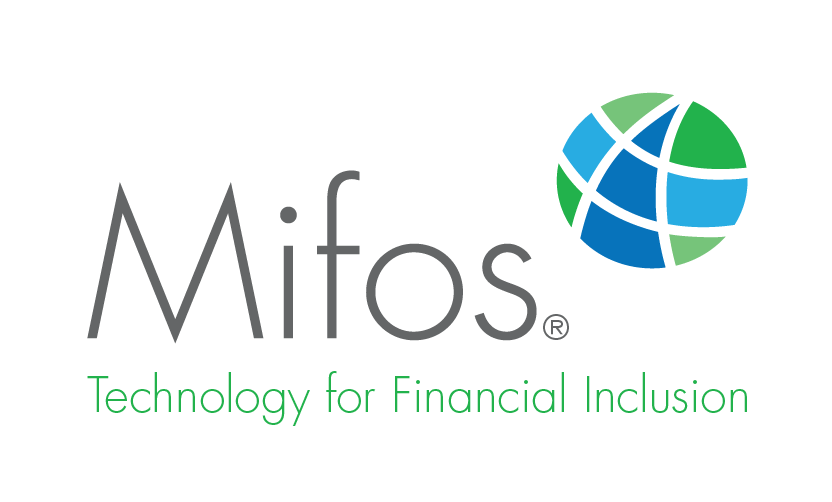 Mifos Xcapabilities Overview
The One True Open Platform for Financial Inclusion
Welcome Screen
Menu
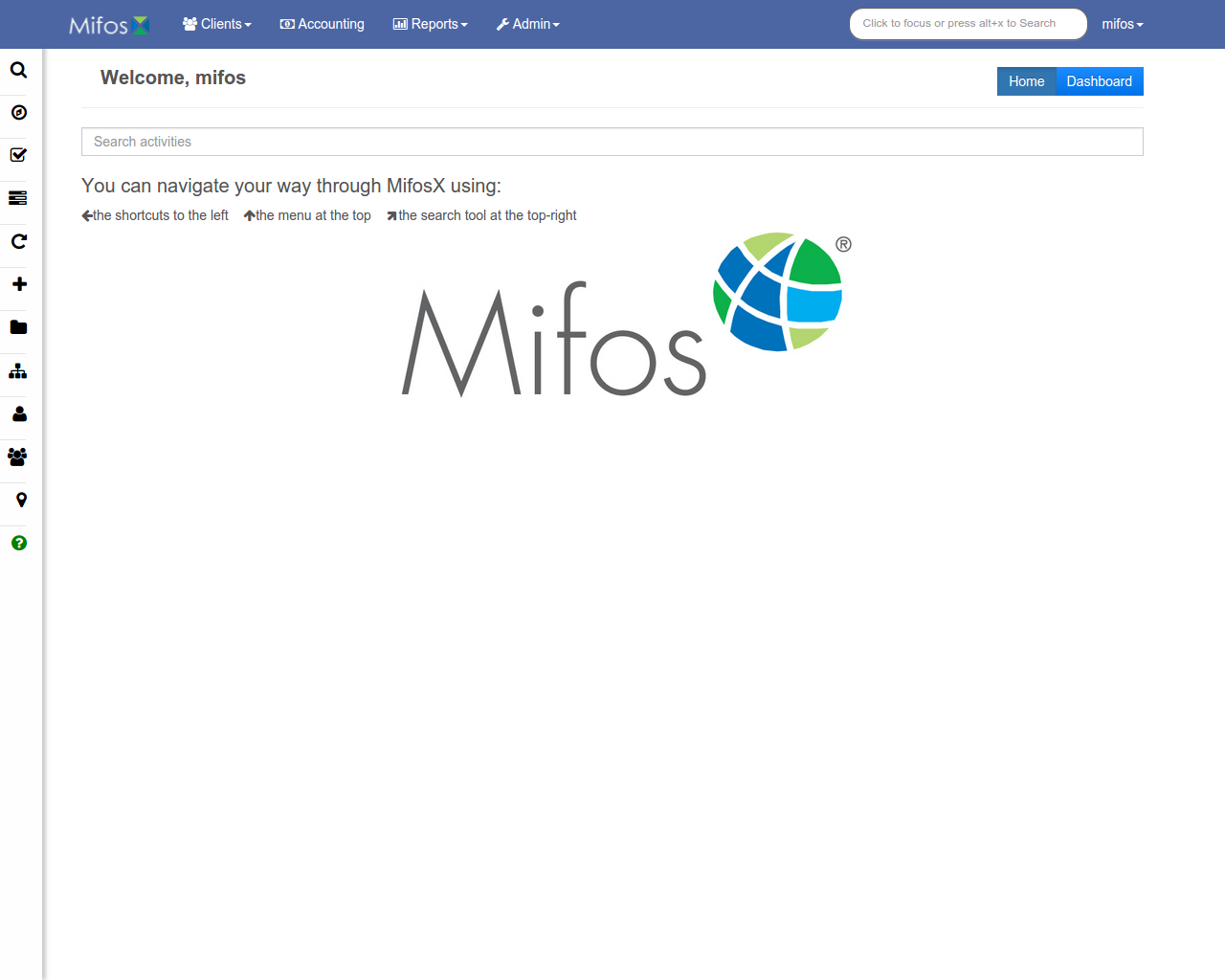 Shortcuts
Search
Client Management
Keep track of client/group/center activity, details, and loan performance.
Client List
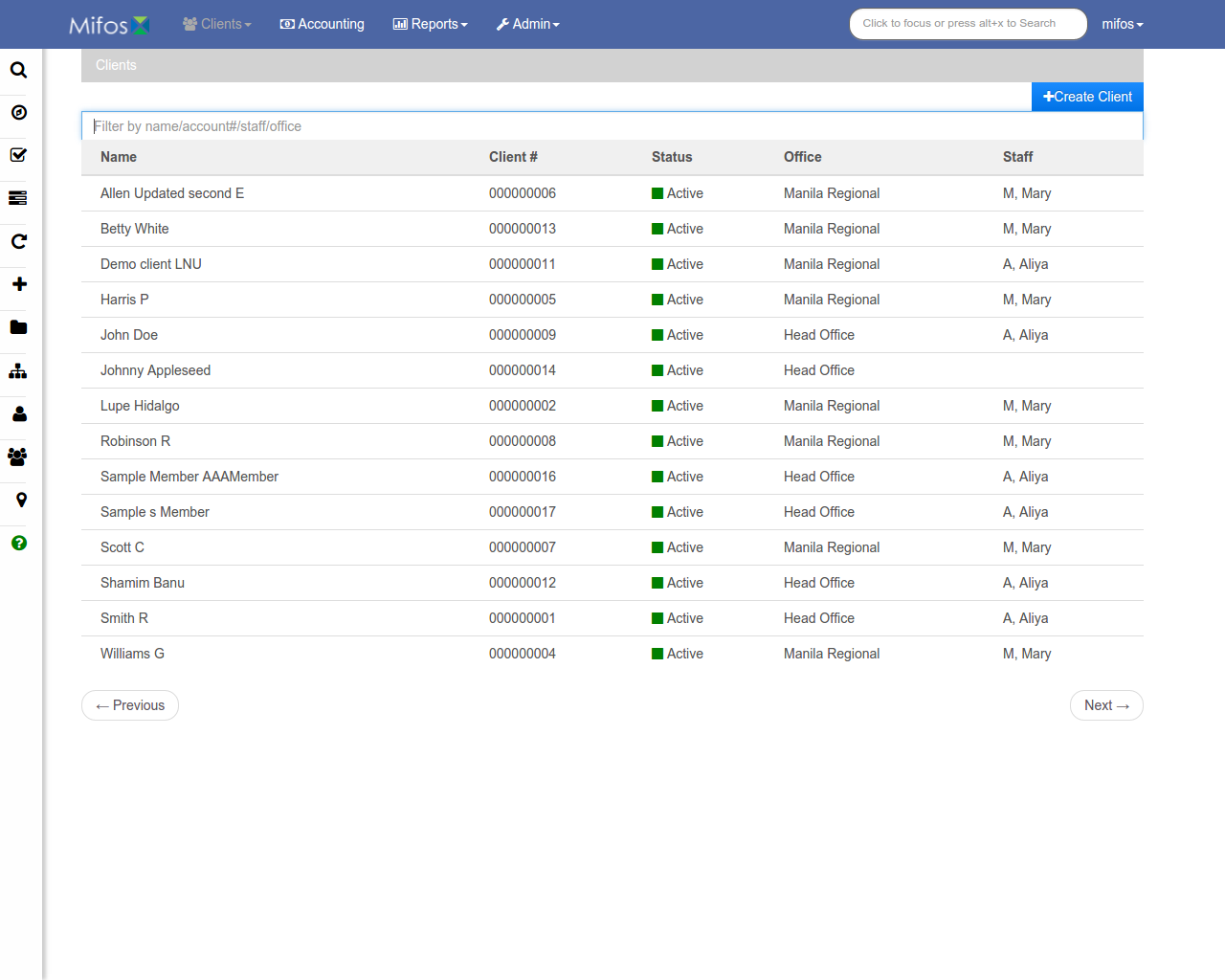 Filters
Create a new client
Client list
Group List
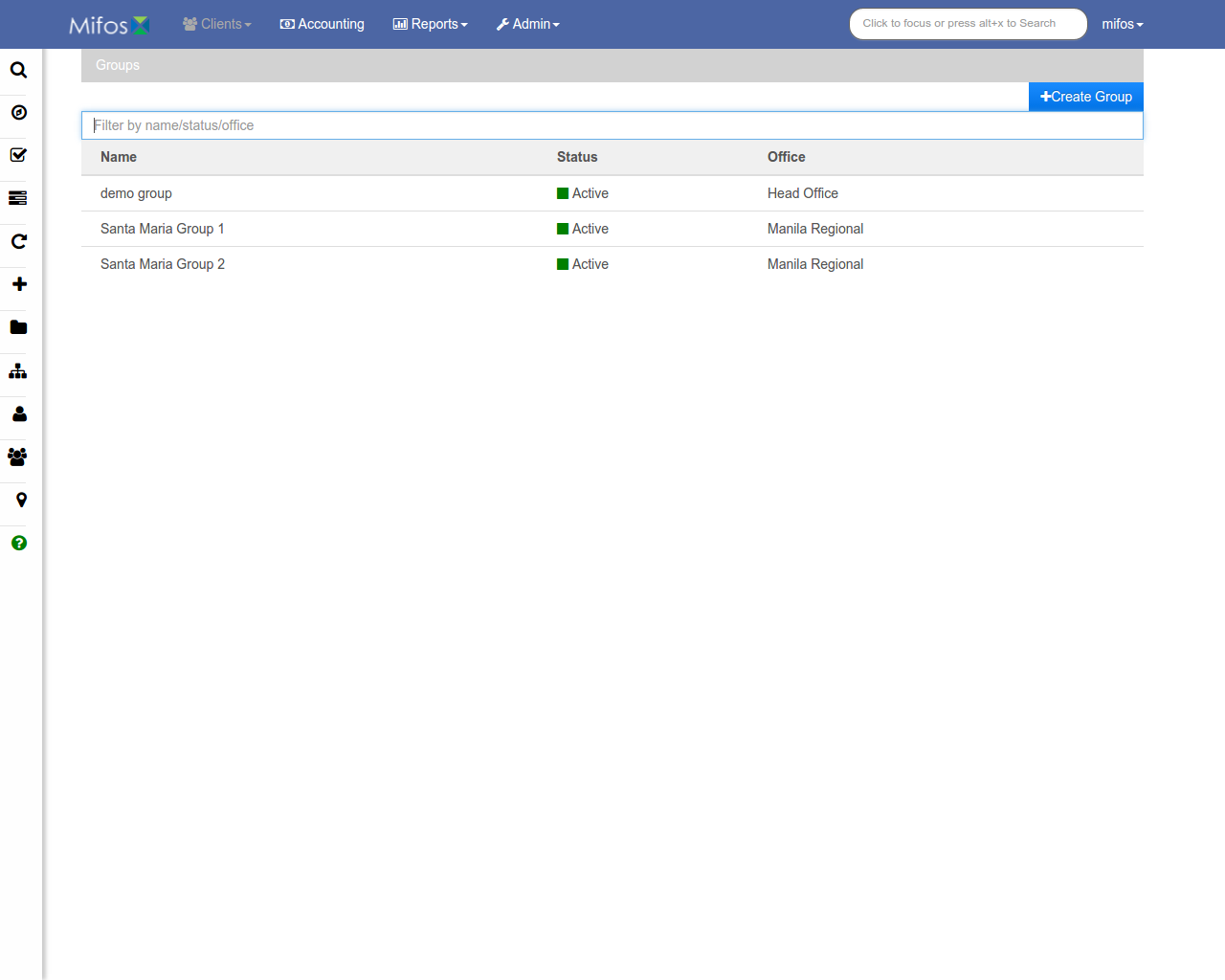 Filters
Create a new group
Group list
Center List
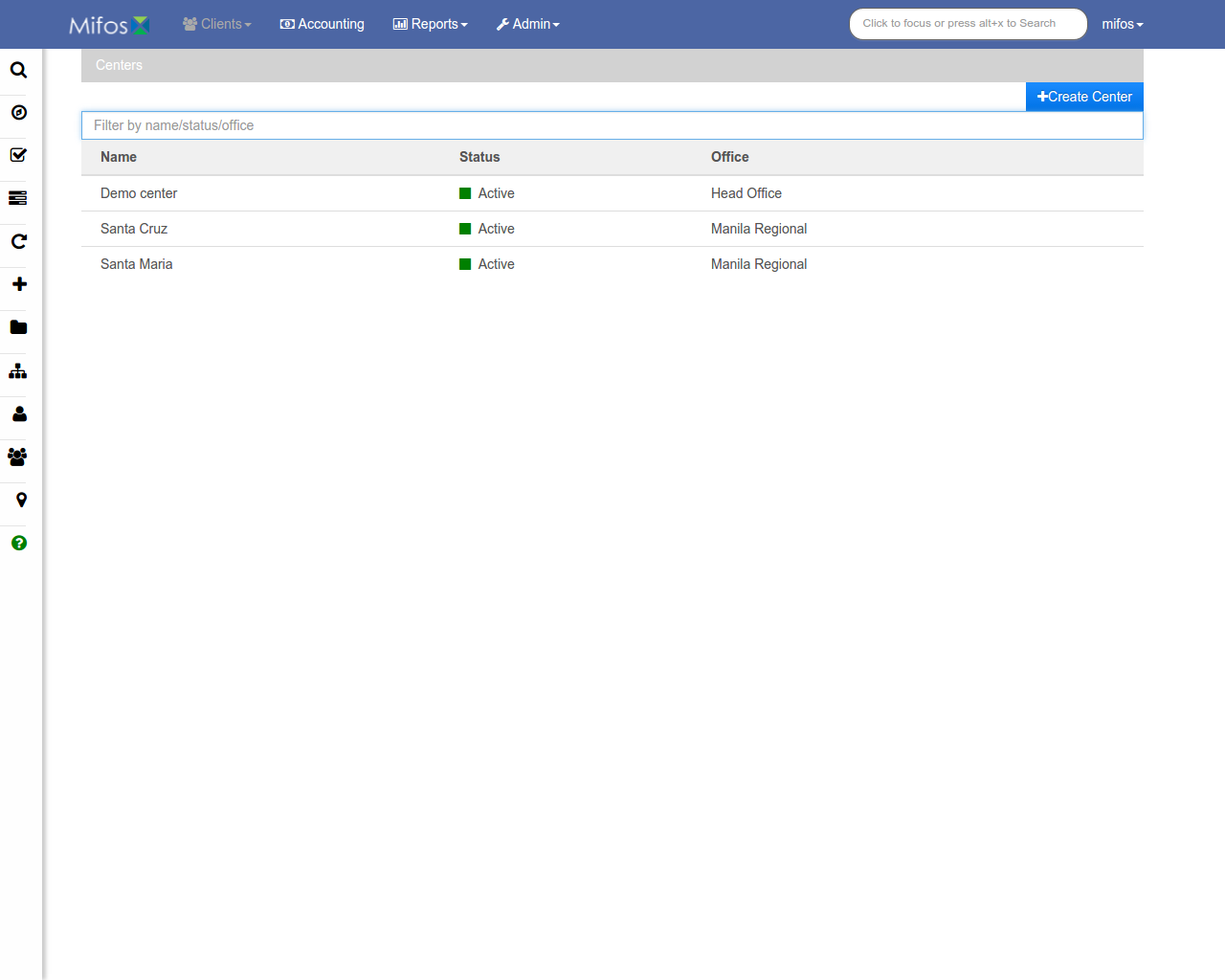 Create a new center
Filters
Center list
Create Client
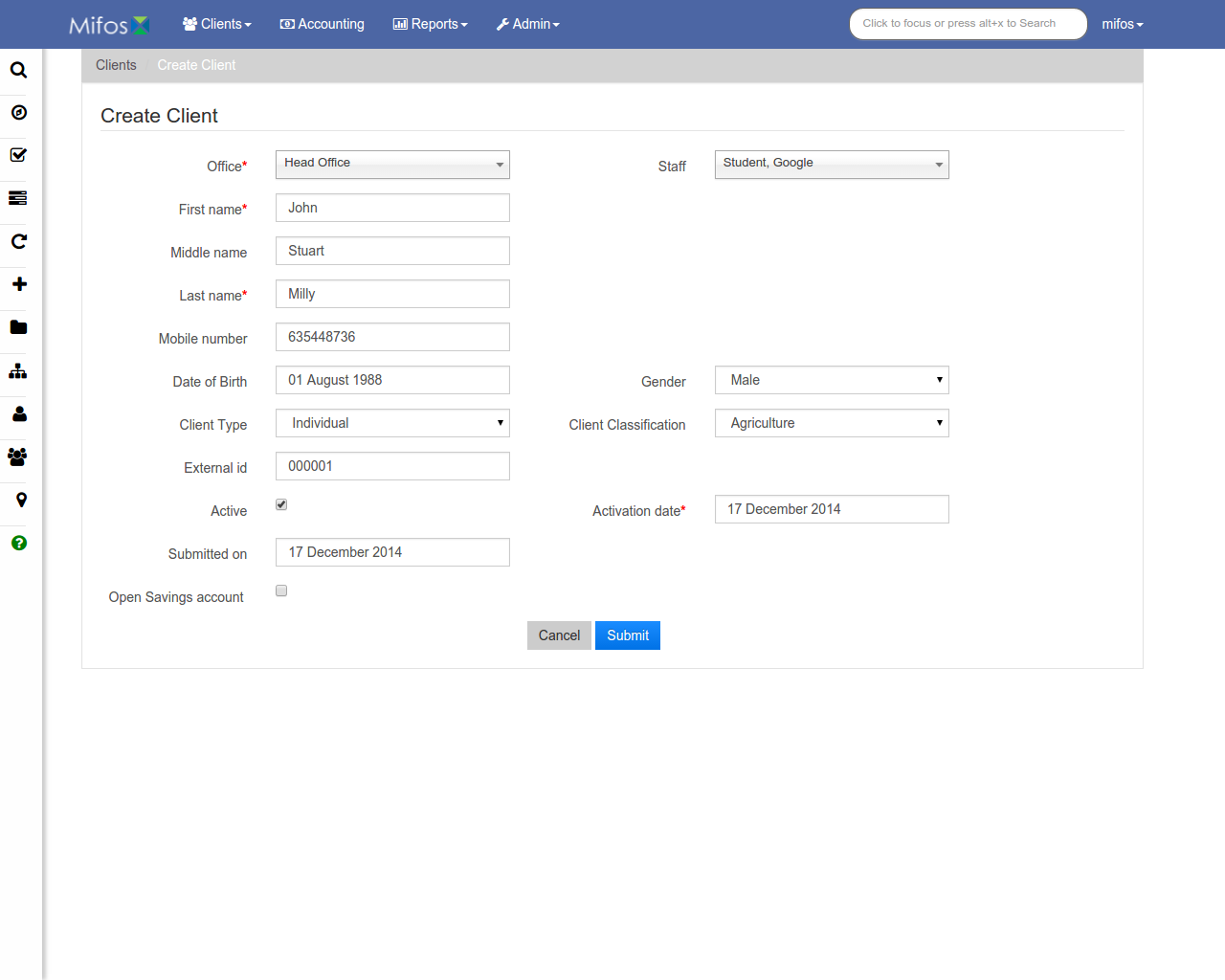 Client information
Submit when done
Create Group
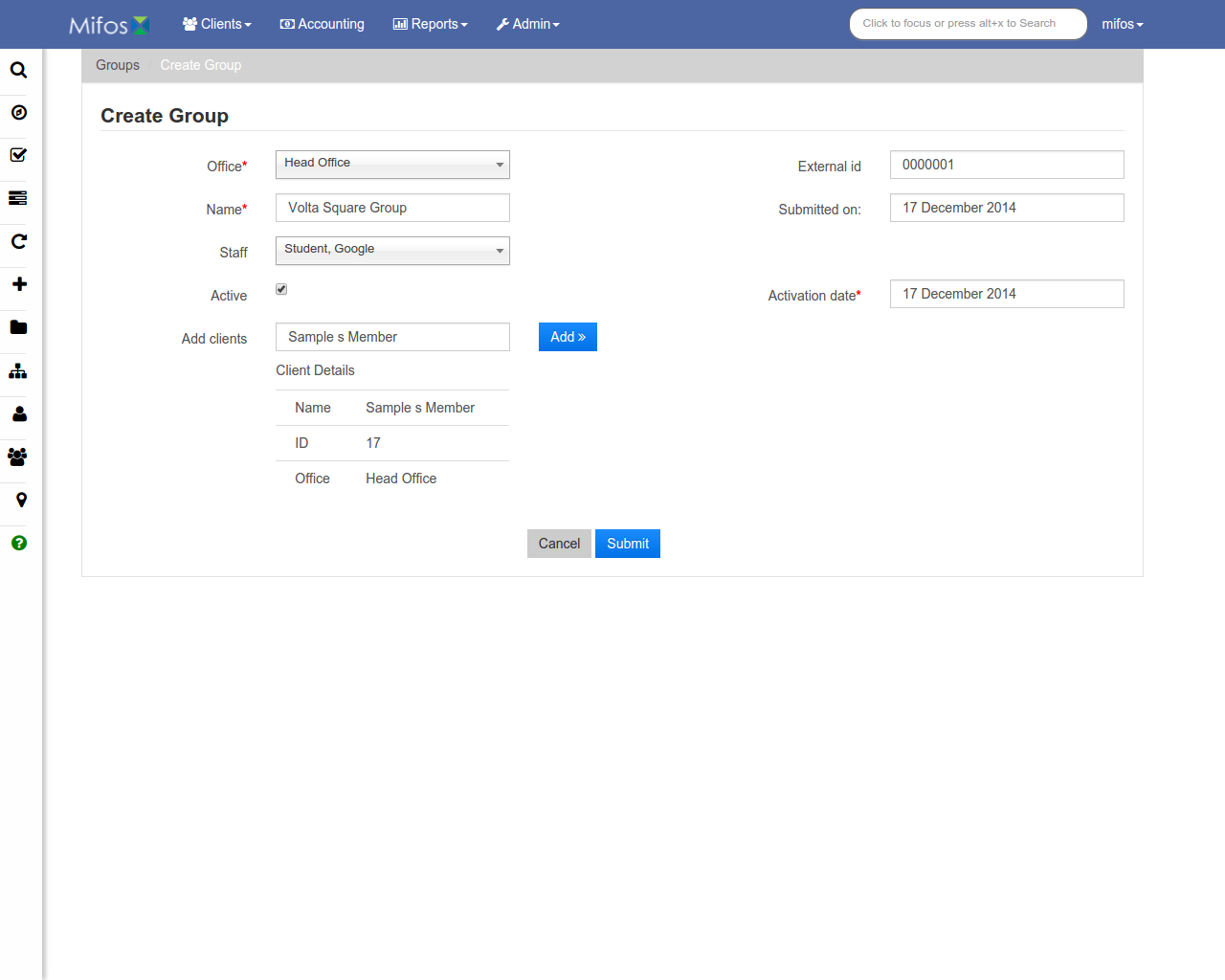 Group information
Submit when done
Create Center
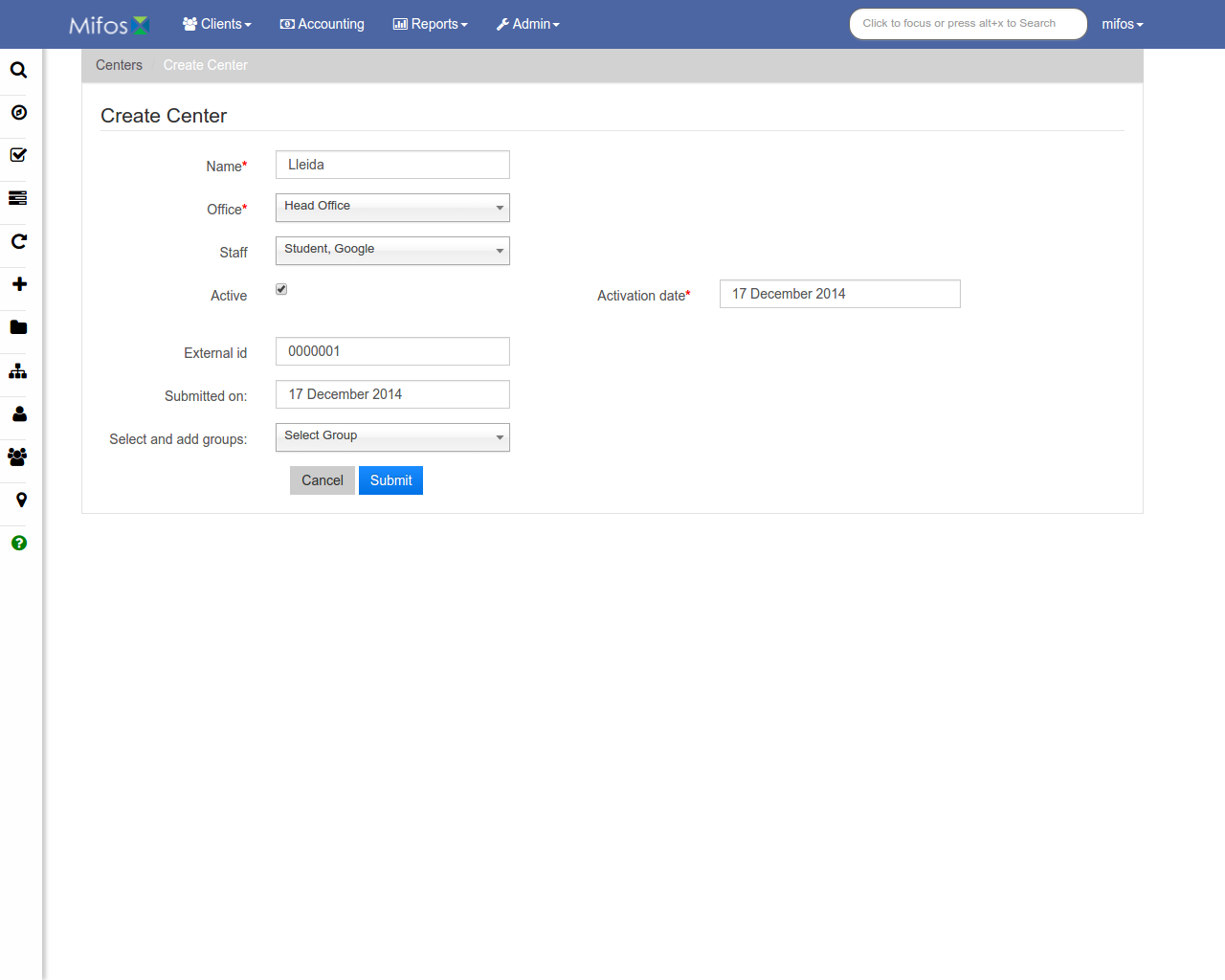 Center information
Submit when done
Error Messages
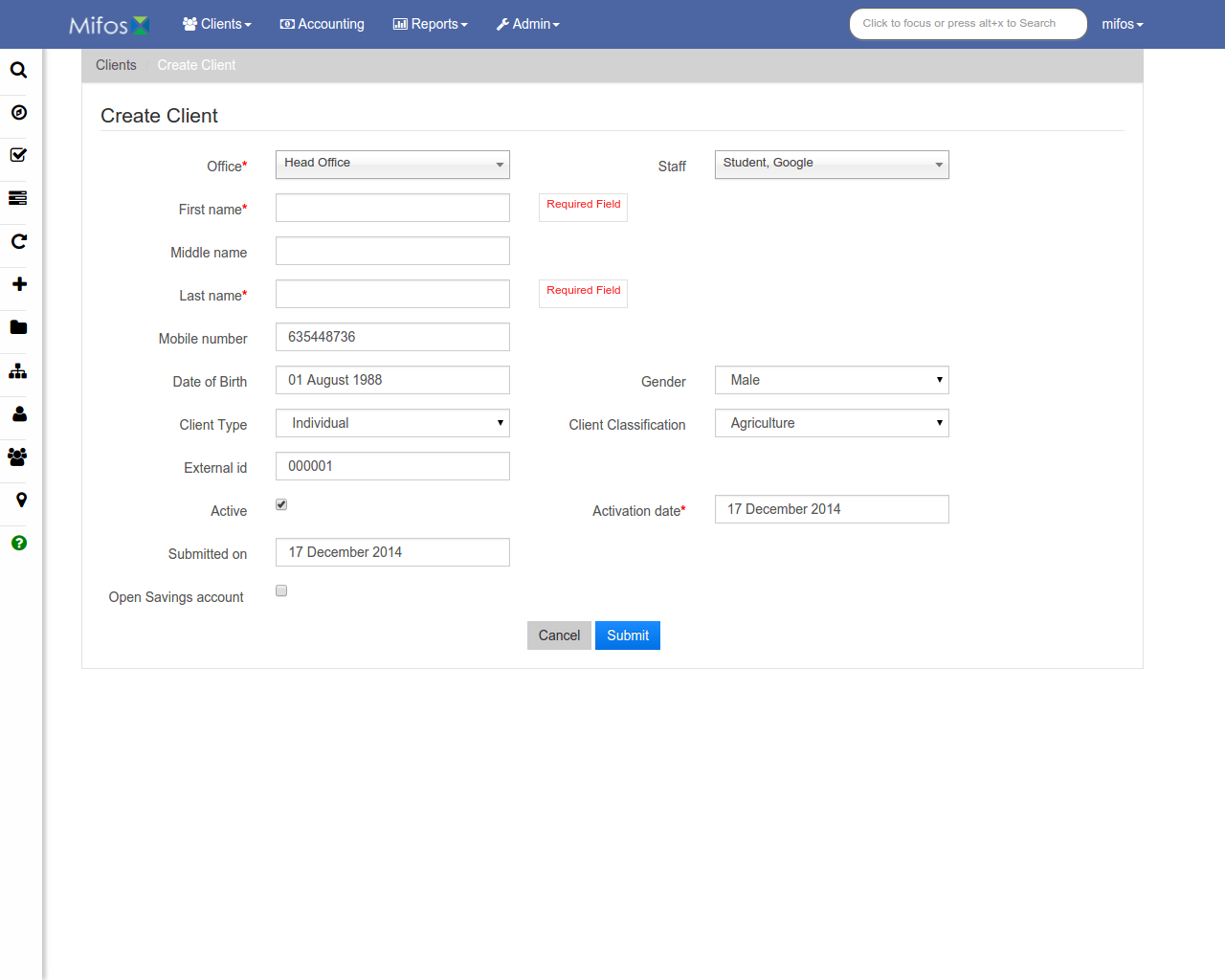 Error messages will show up in a red font
Center information
Accounting Functions
Manage frequent postings, journal entries, closing entries, accounting rules, and accruals, and view a list of accounts.
Accounting Main Page
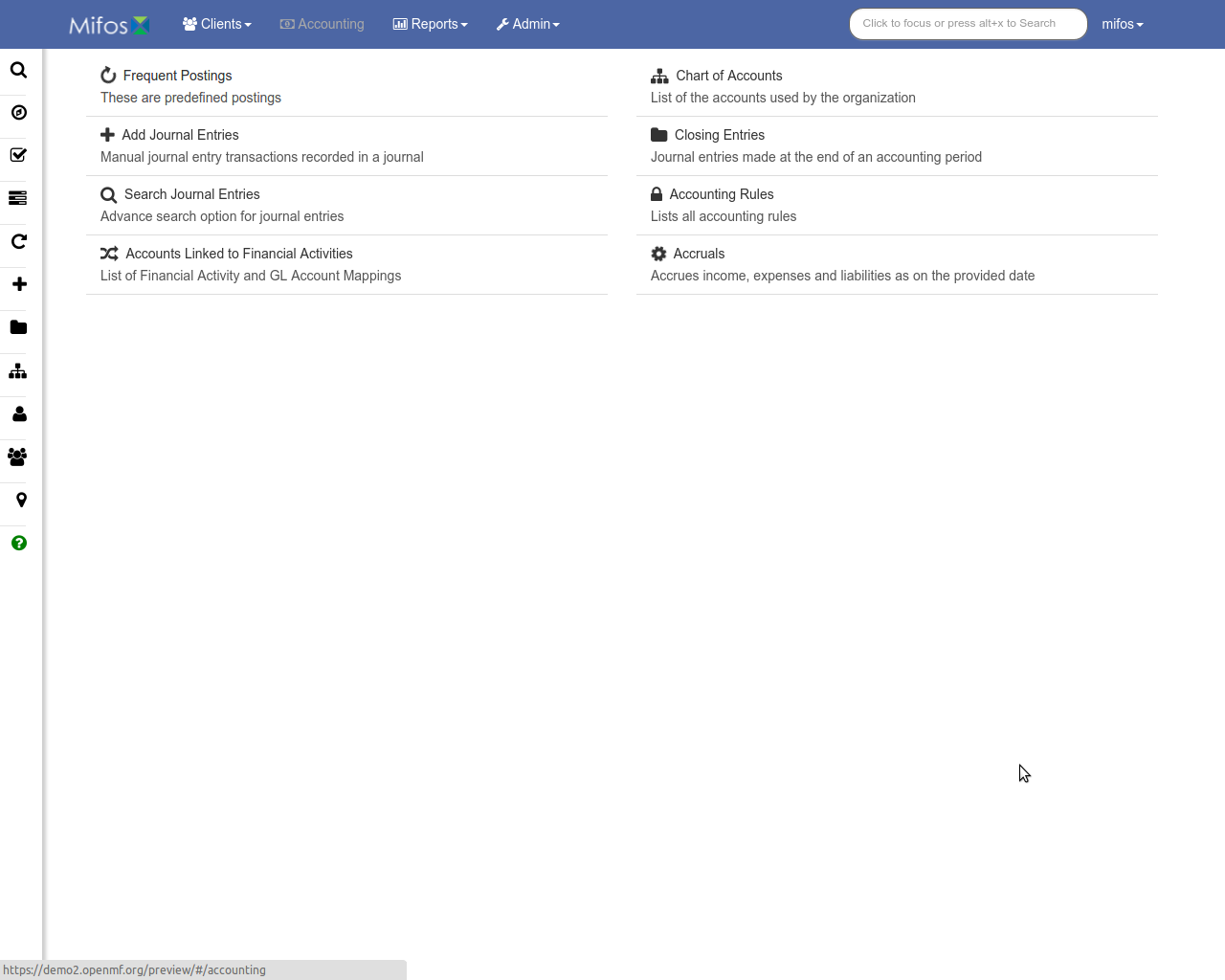 Accounting functions
Add Journal Entry
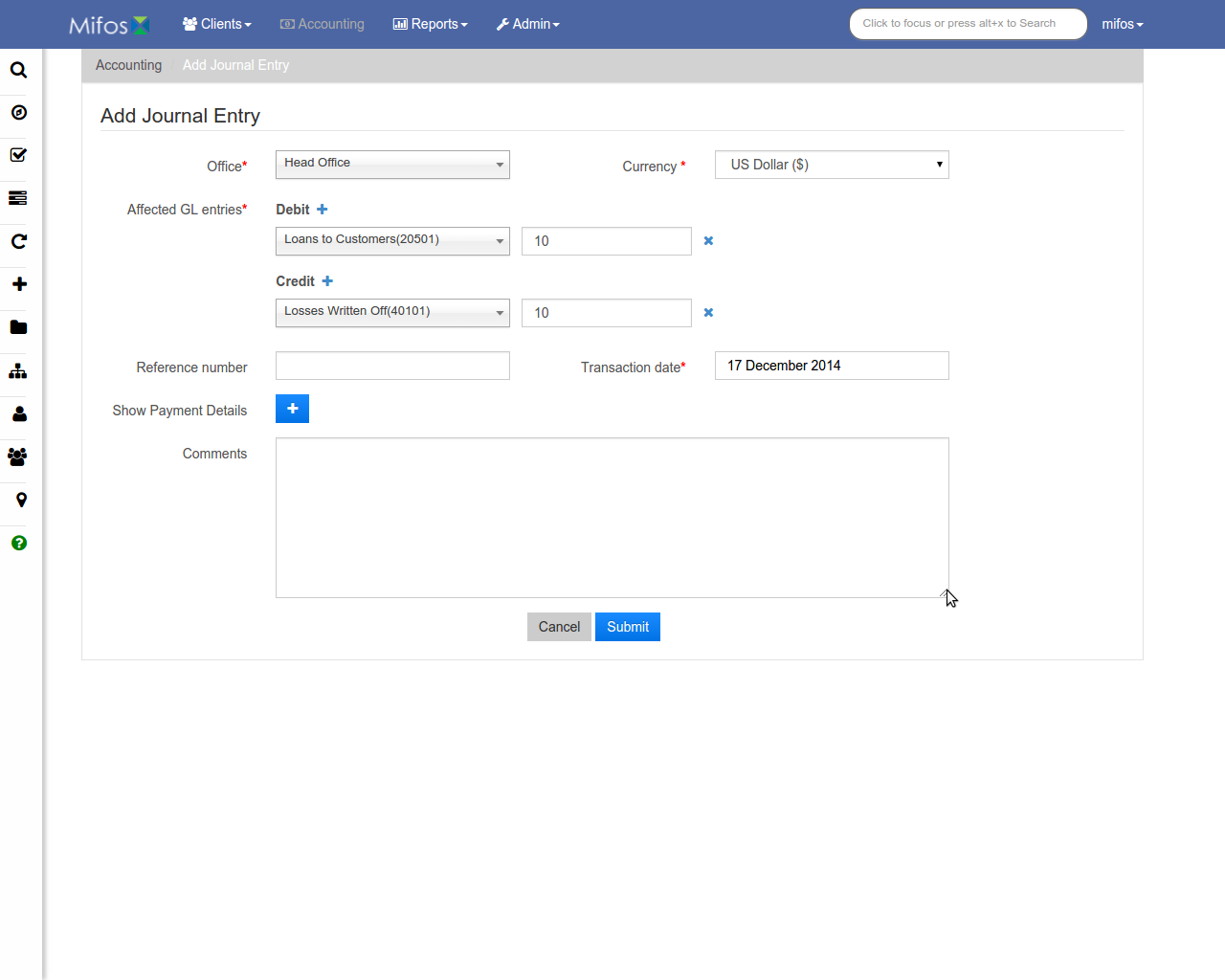 Entry info
Submit when done
Frequent Postings
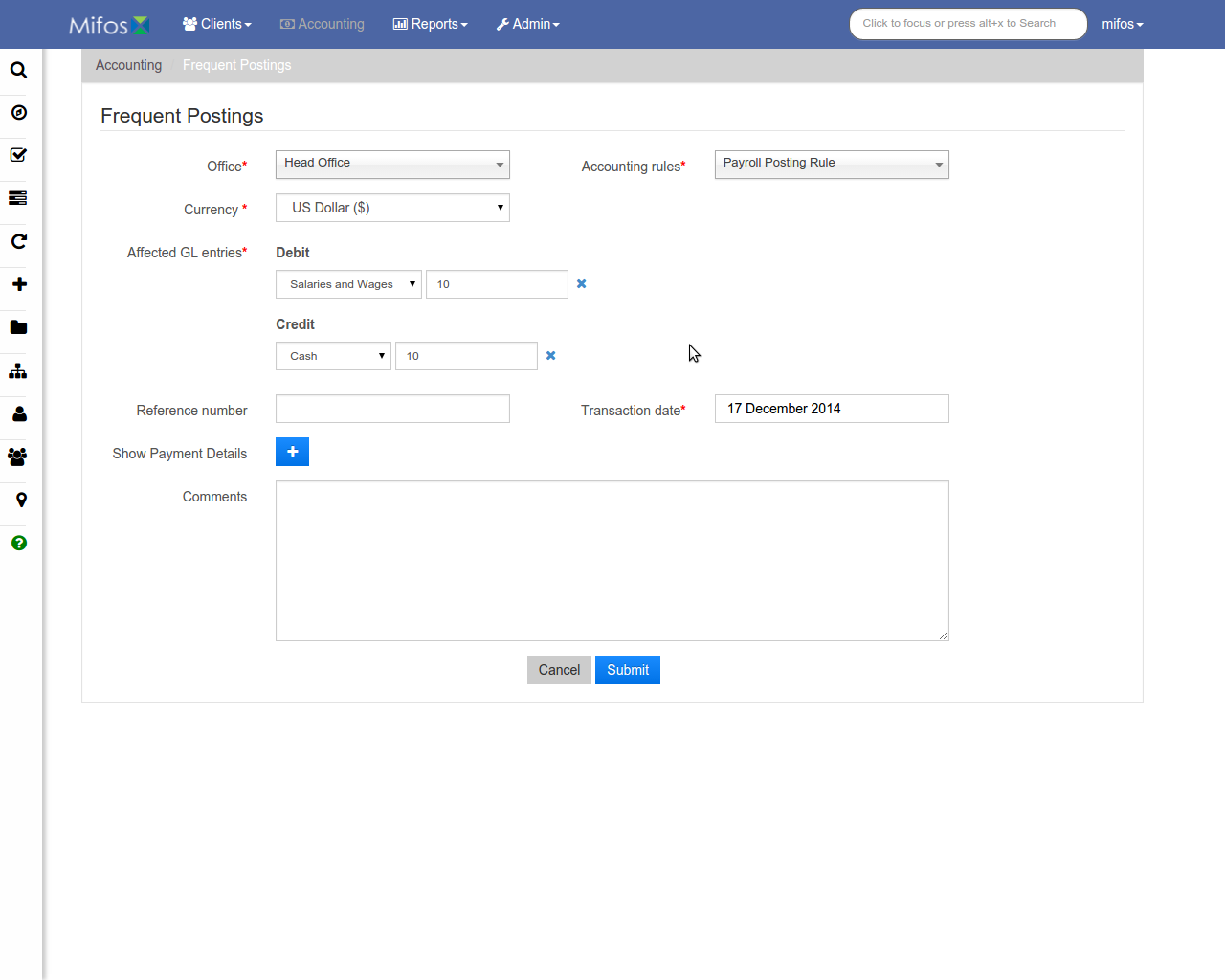 Posting info
Submit when done
Search Journal Entries
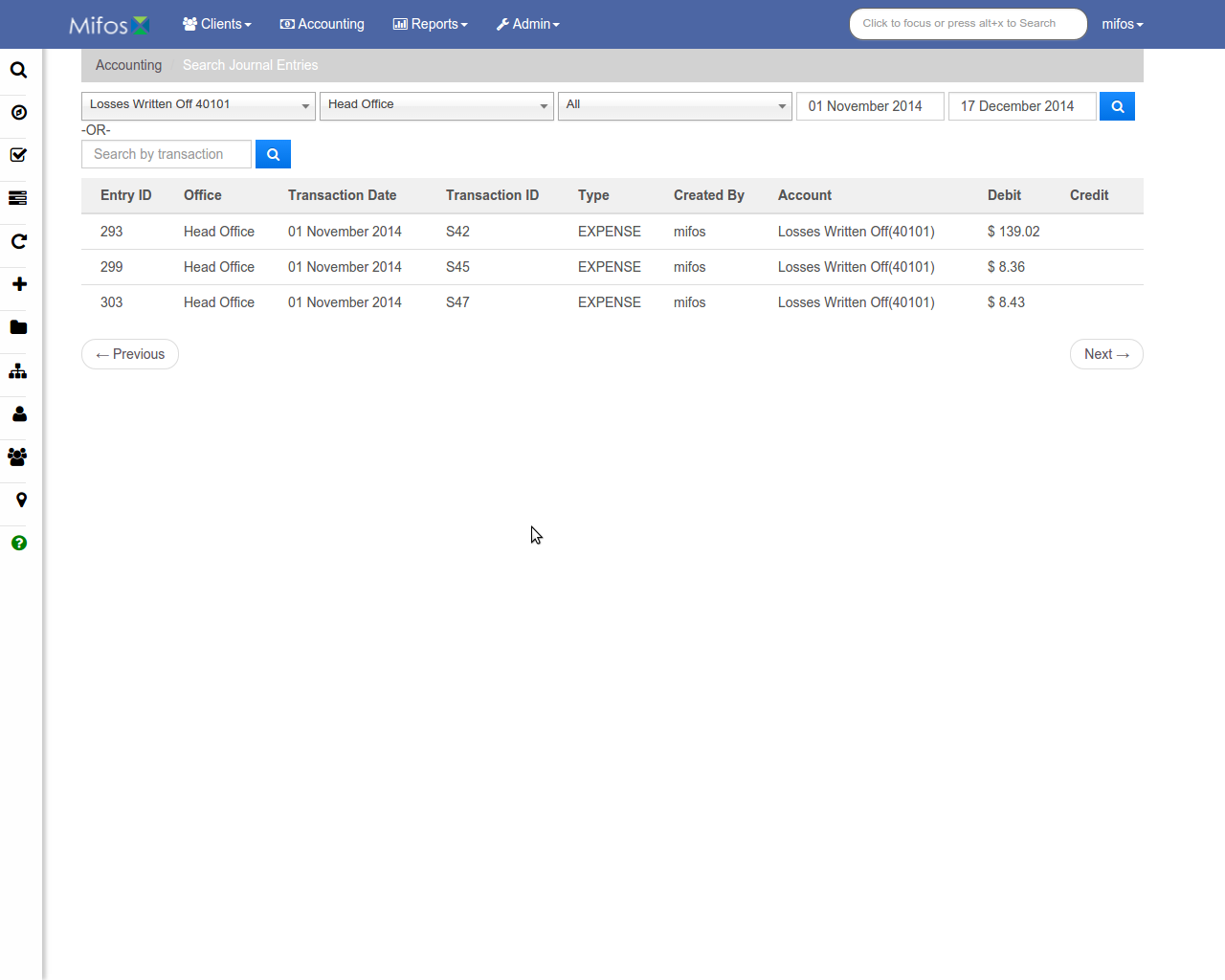 Filters
Search by transaction
Journal entry list
Create GL Account
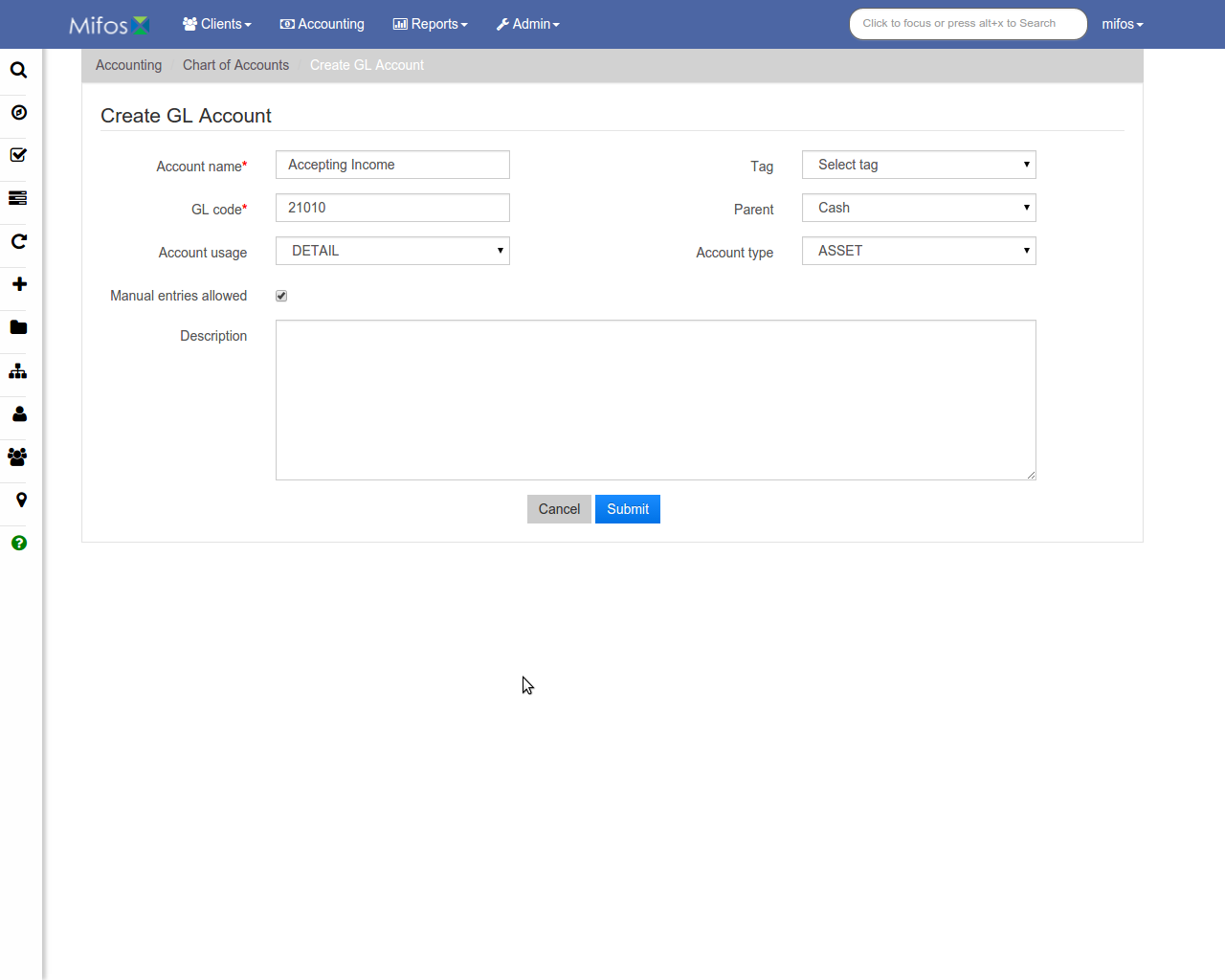 GL Account Info
Submit when done
Chart of Accounts
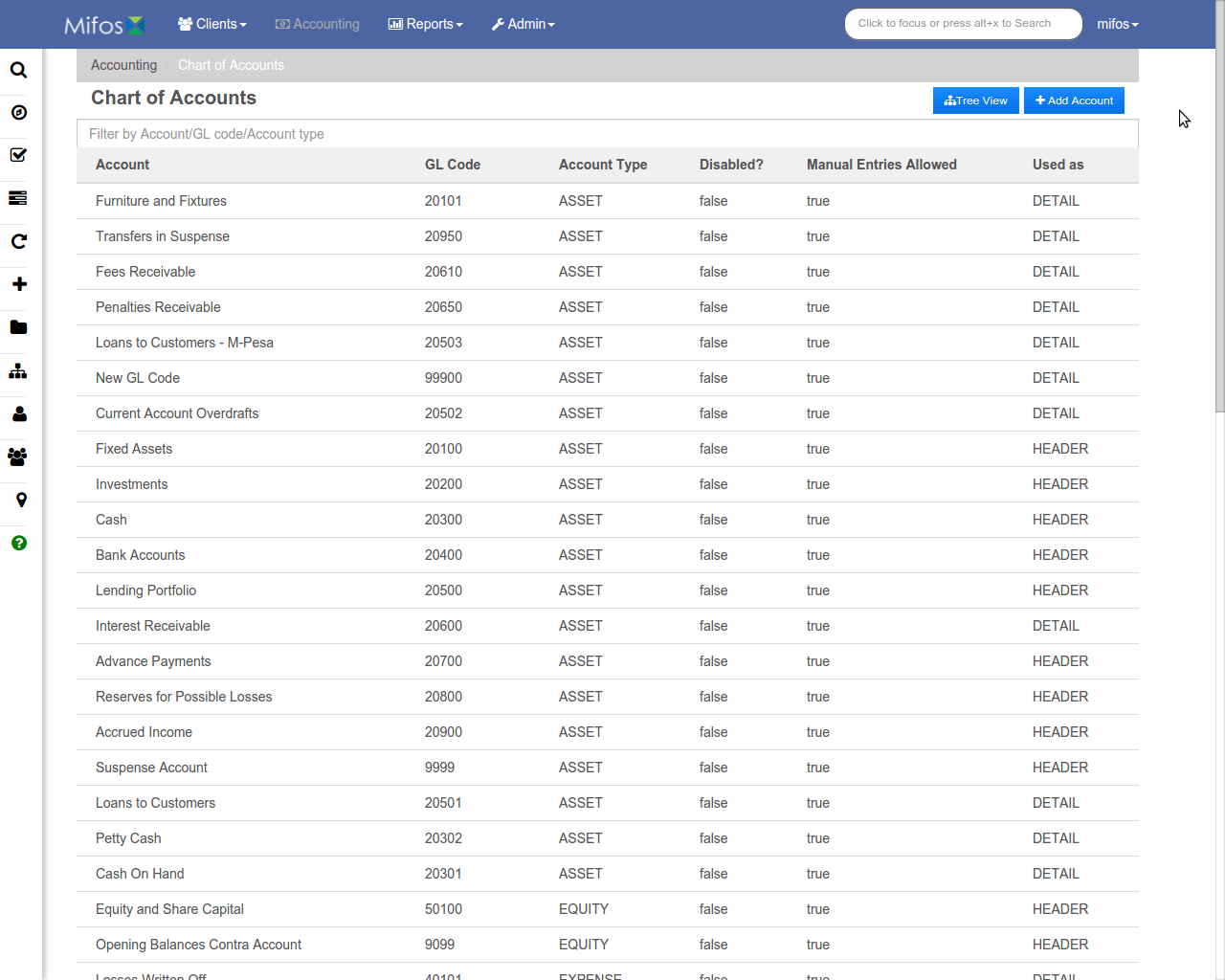 Add an account
Switch to tree view
Filter results
Account info
Chart of Accounts (Tree View)
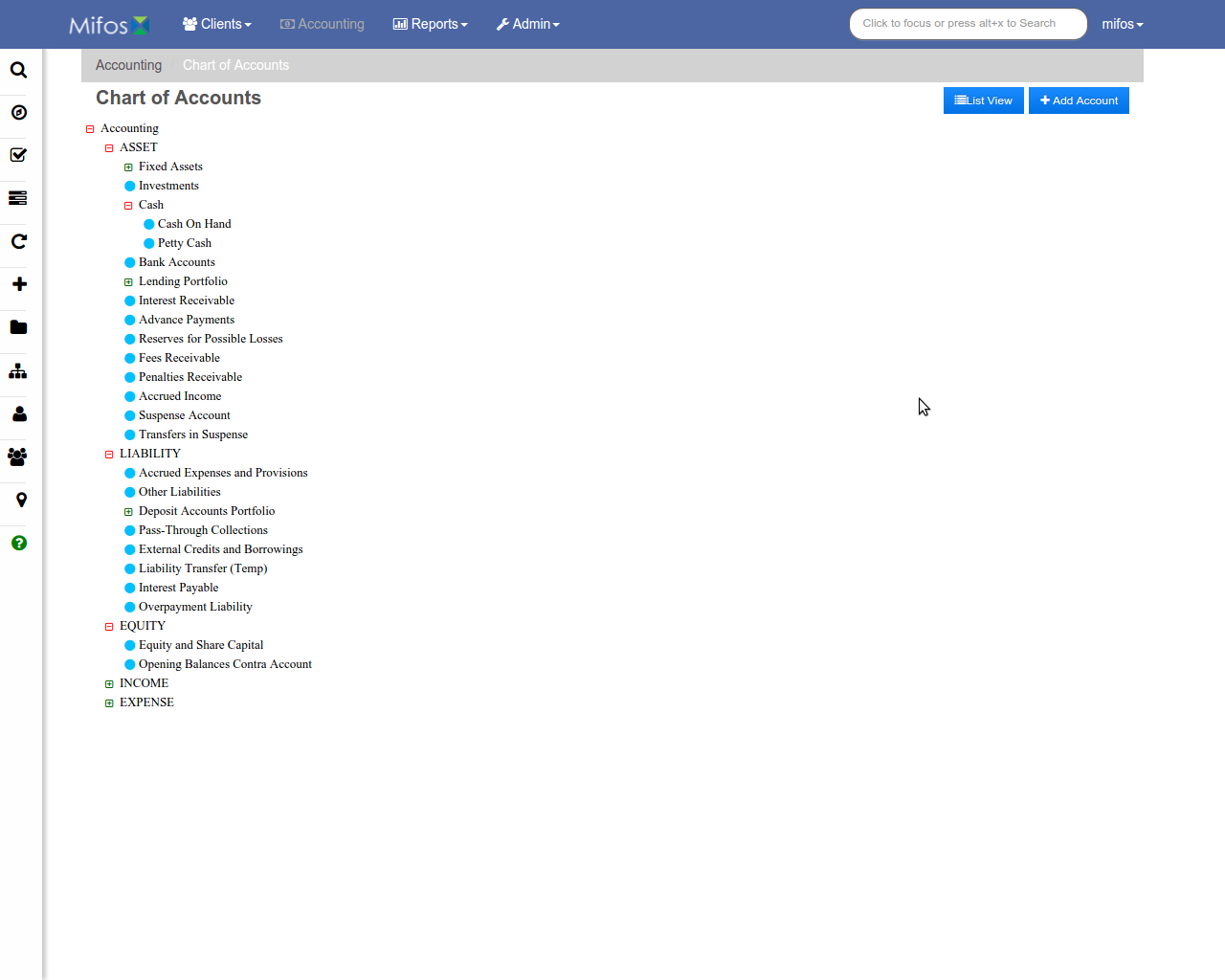 Add an account
Switch to list view
Account tree
Financial Activity Mappings
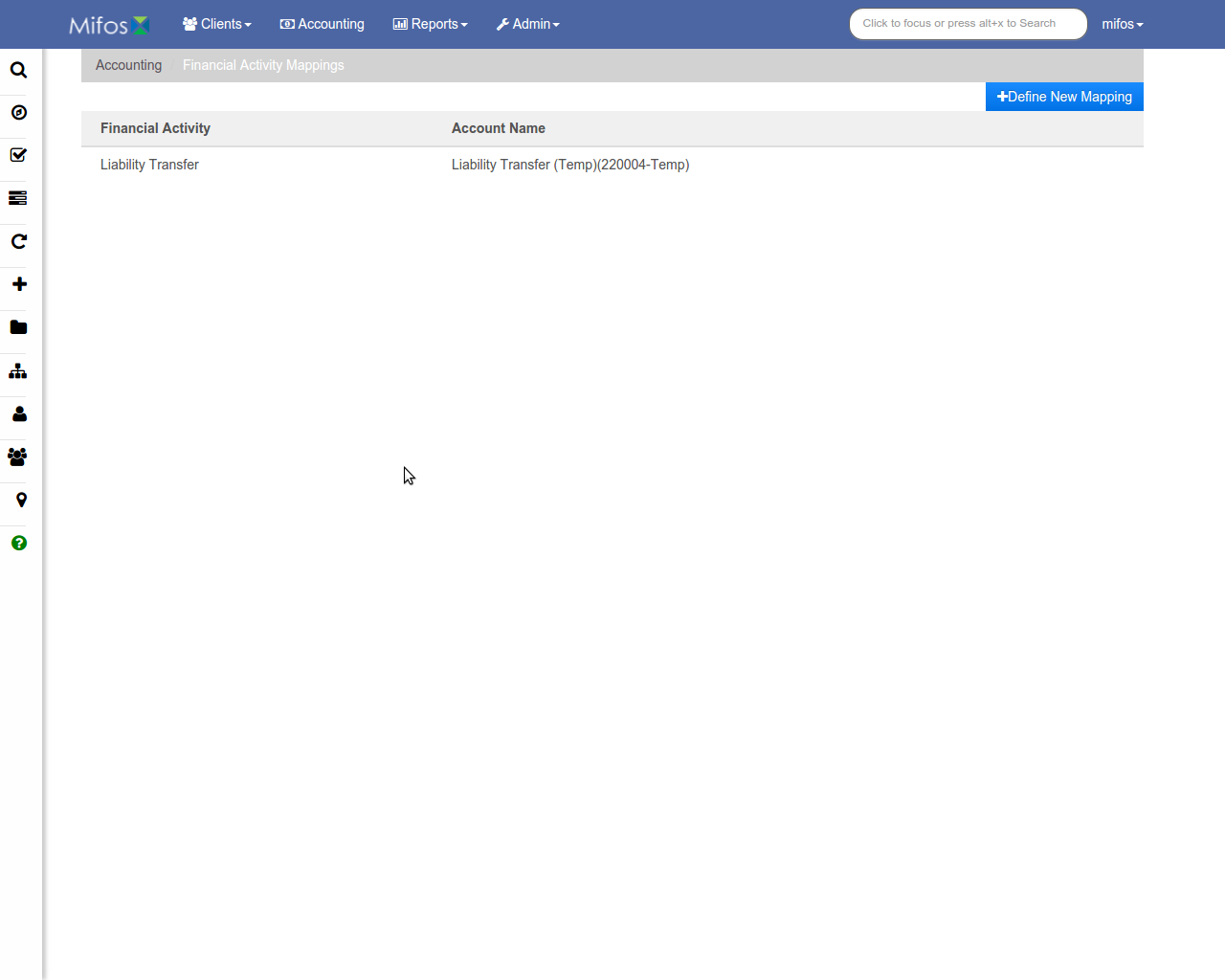 New mapping
List of mappings
Add Financial Activity Mapping
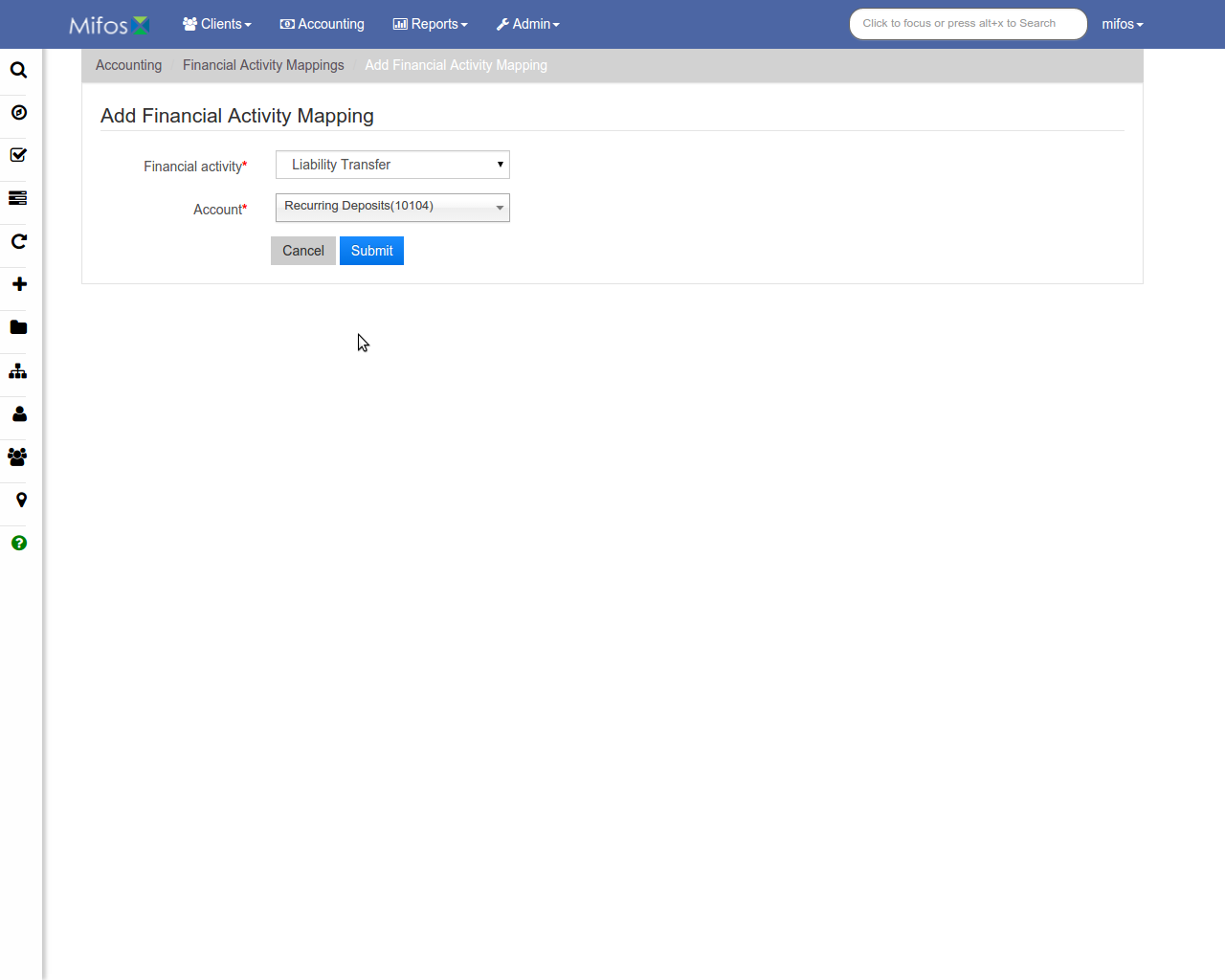 Mapping info
Submit when done
Accounting Closures
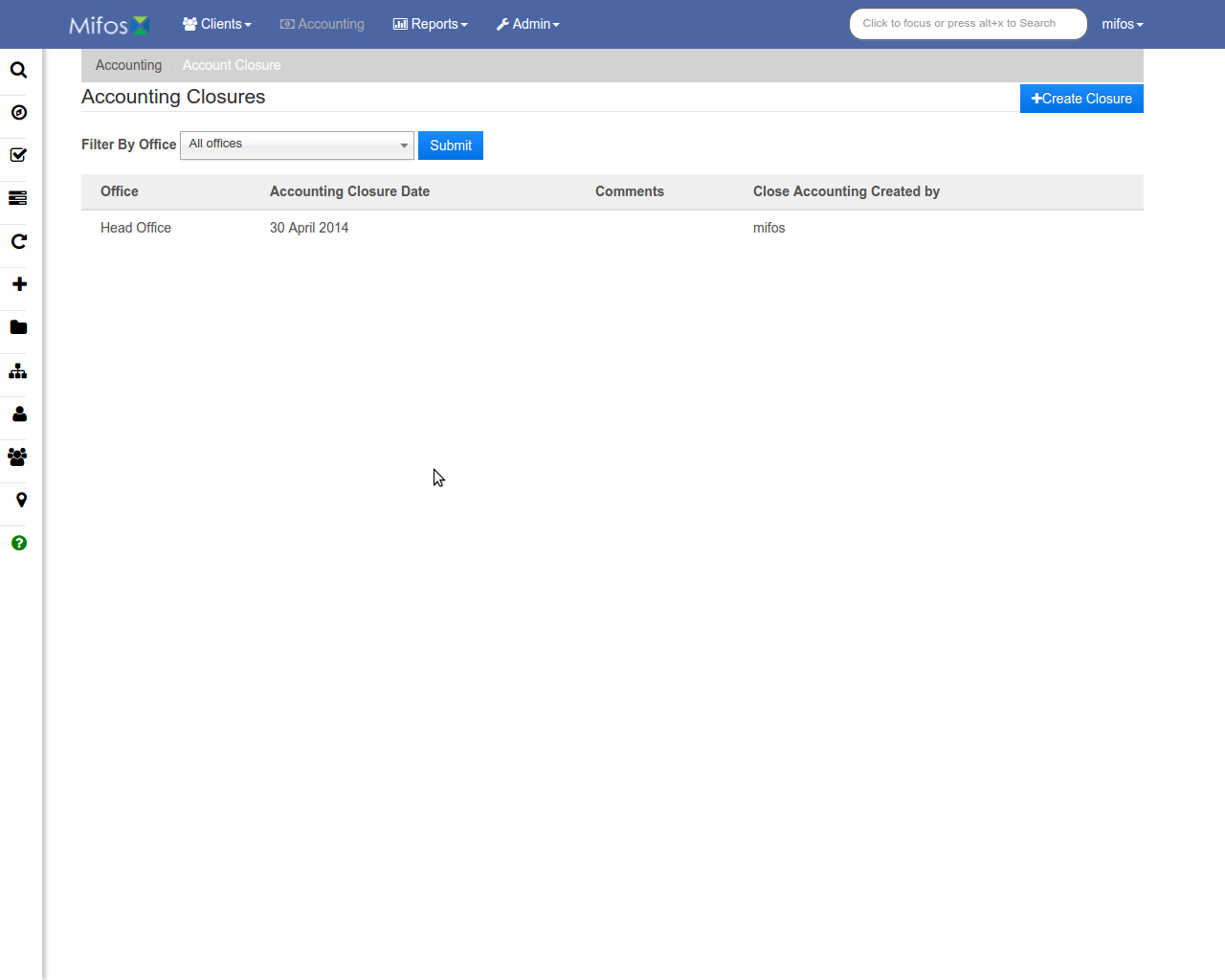 Create new closure
Filter results
List of closures
Create Closure
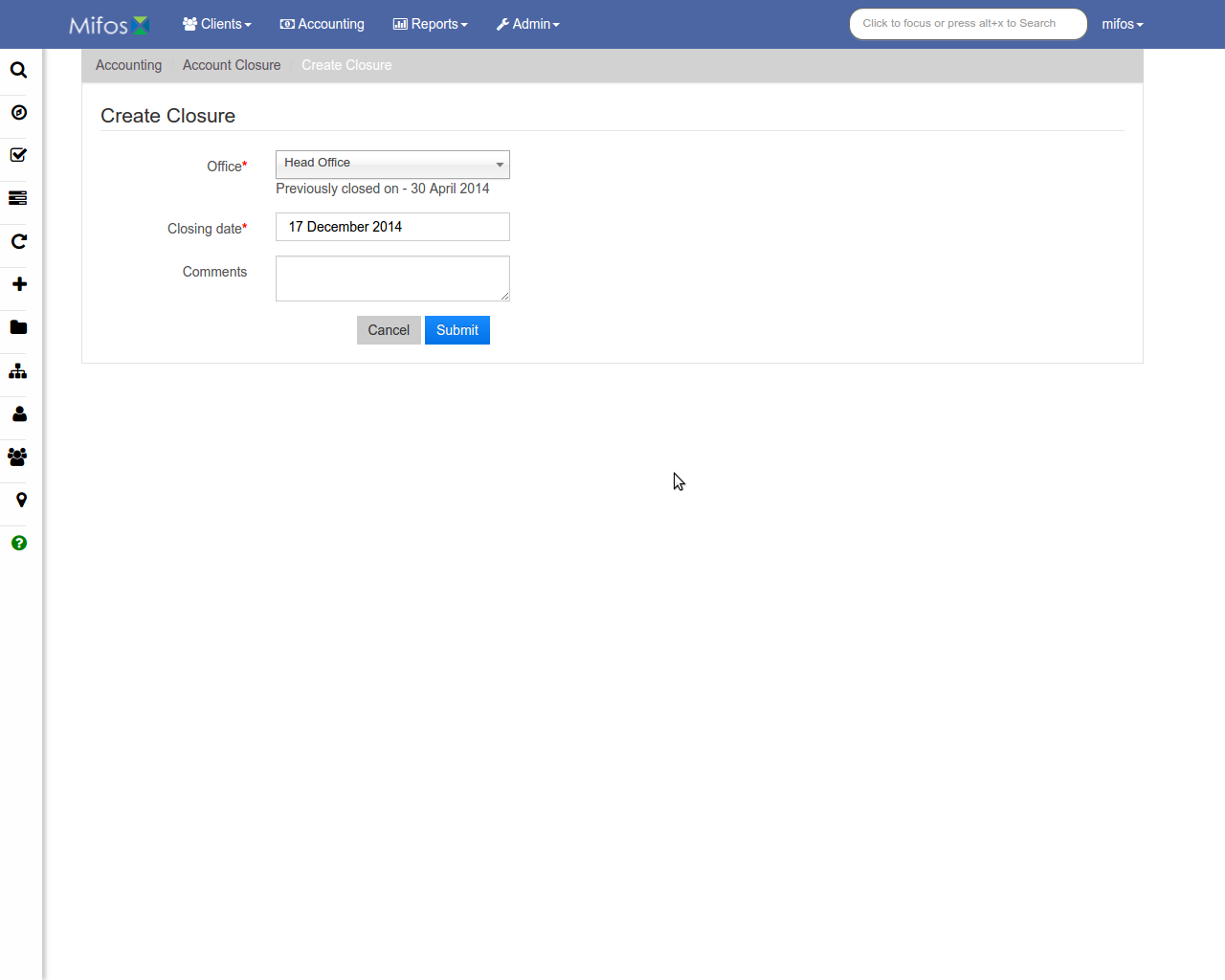 Closure info
Submit when done
Accounting Rules
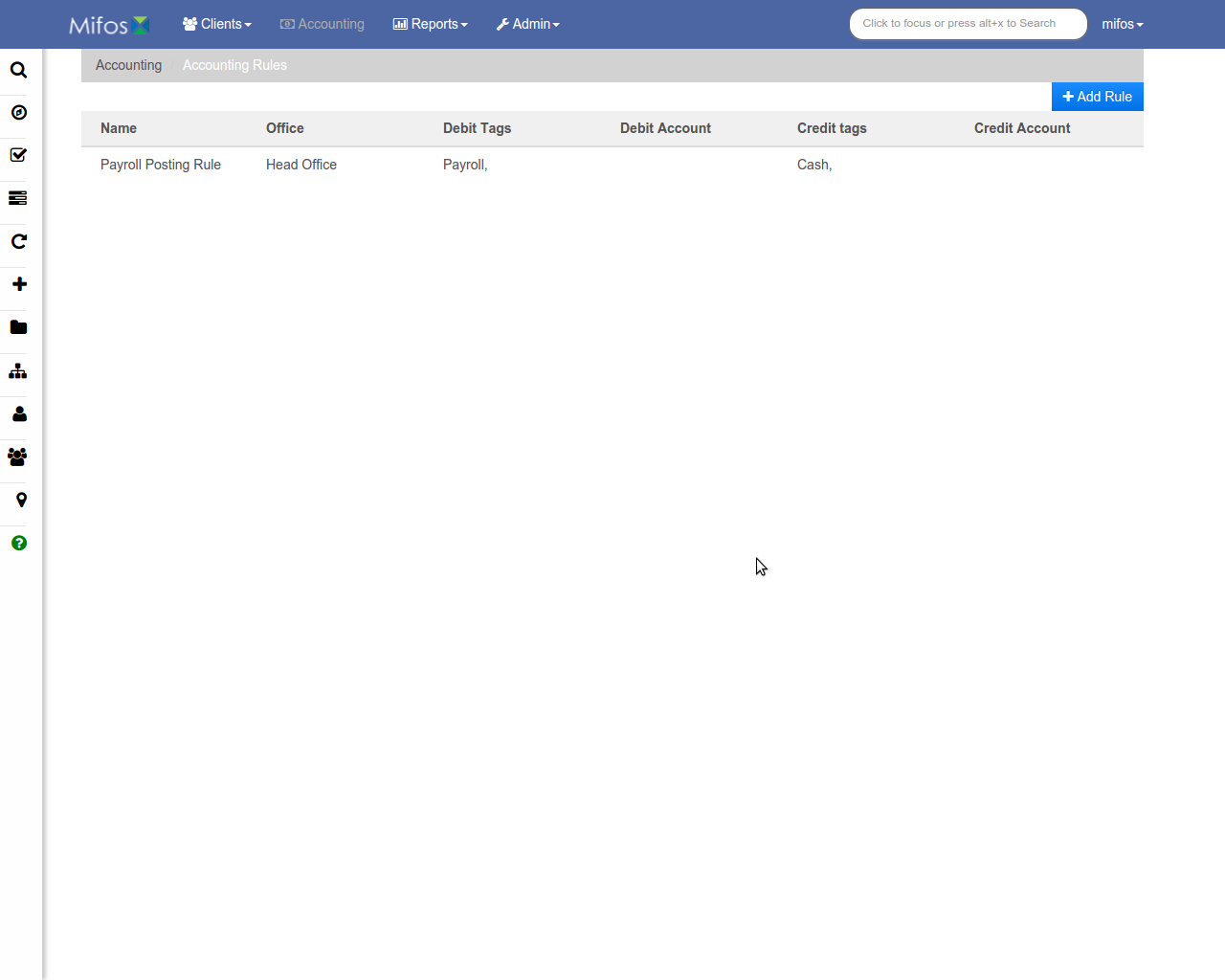 Add new rule
List of rules
Create Accounting Rule
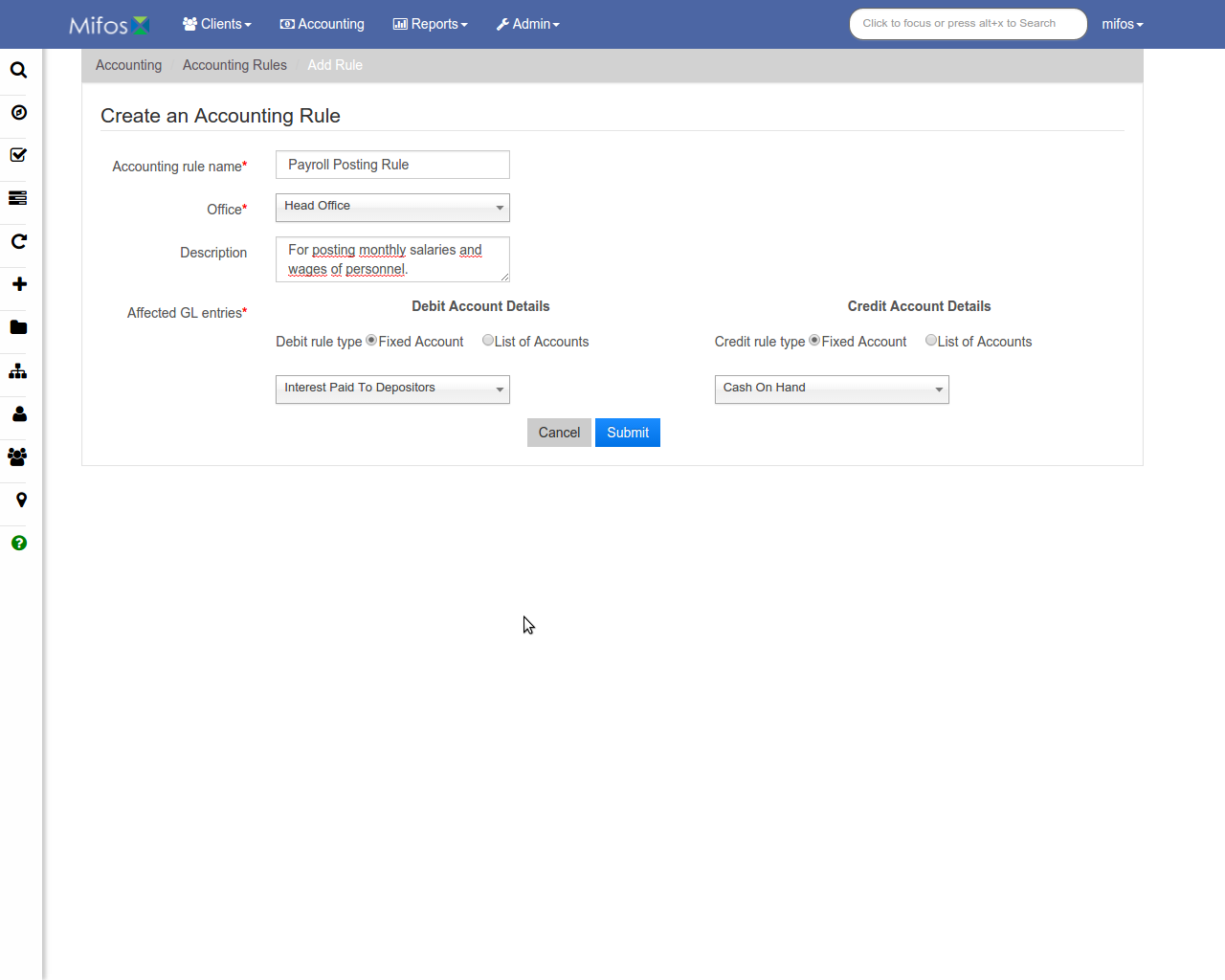 Rule info
Submit when done
Execute Periodic Accrual Accounting
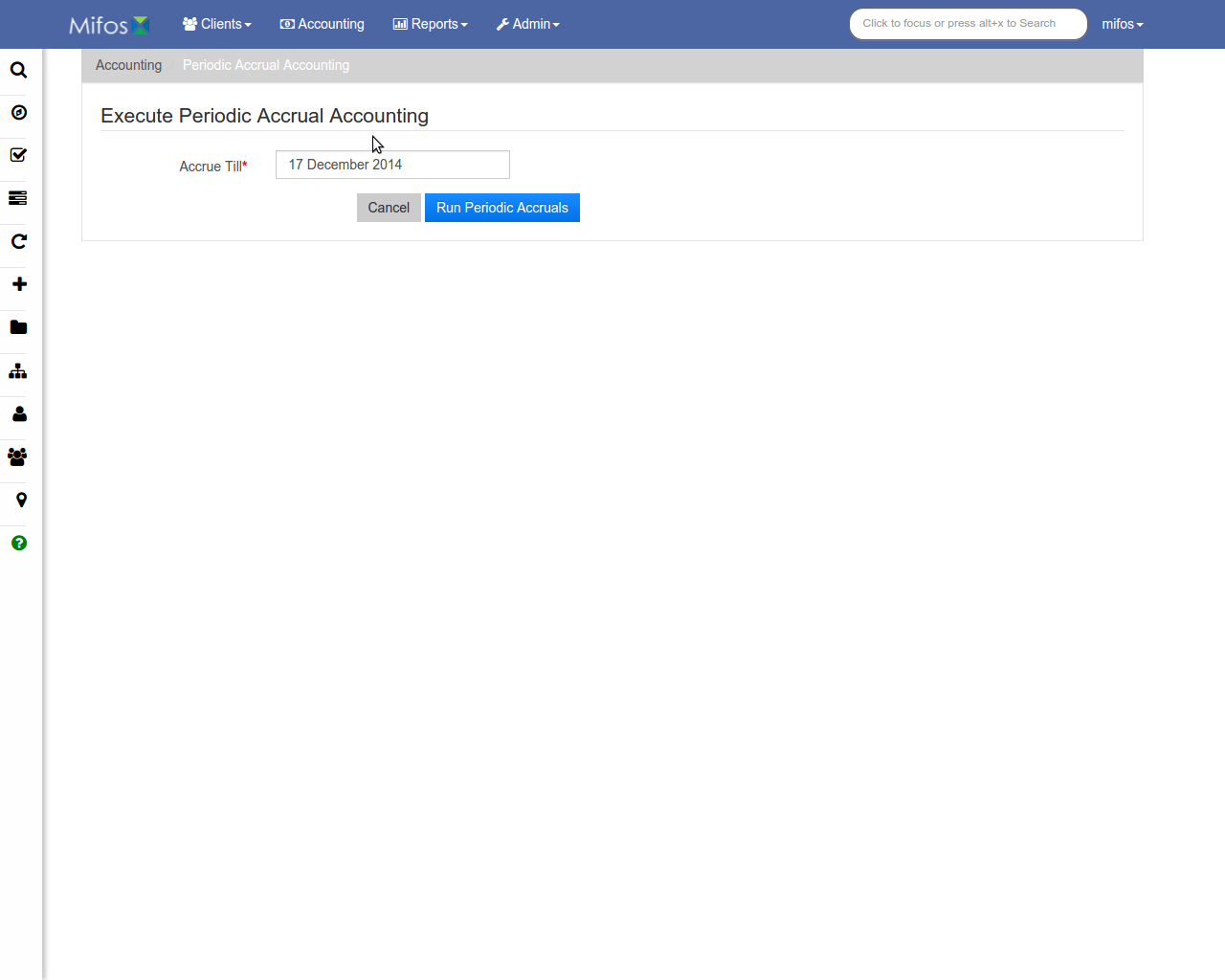 Enter accrual end date
Run accrual
Reports
Manage clients, funds, accounting, loans, savings, and XBRL reports.
All Reports
Filter results
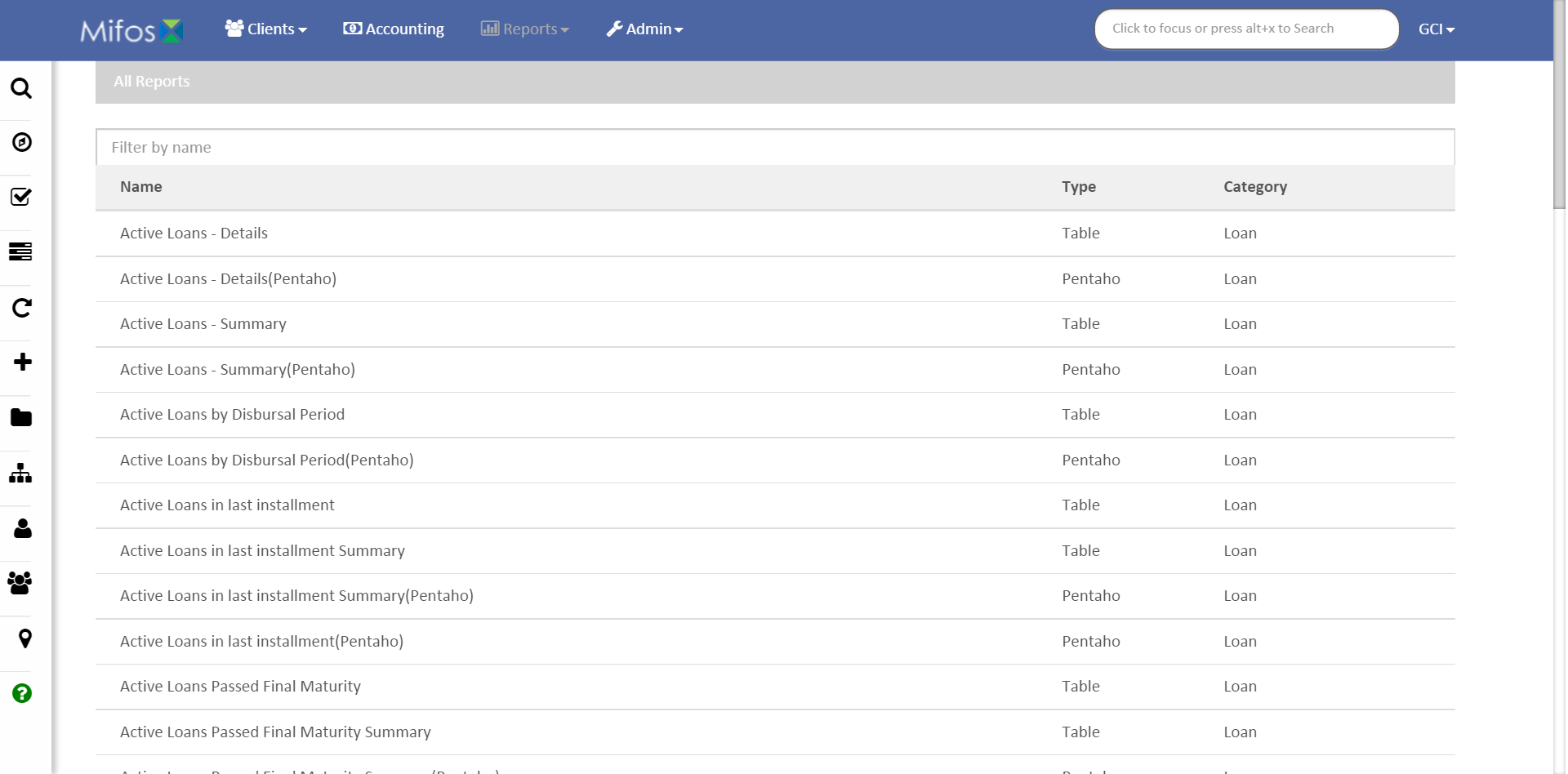 List of reports with type and category
Clients Reports
Filter results
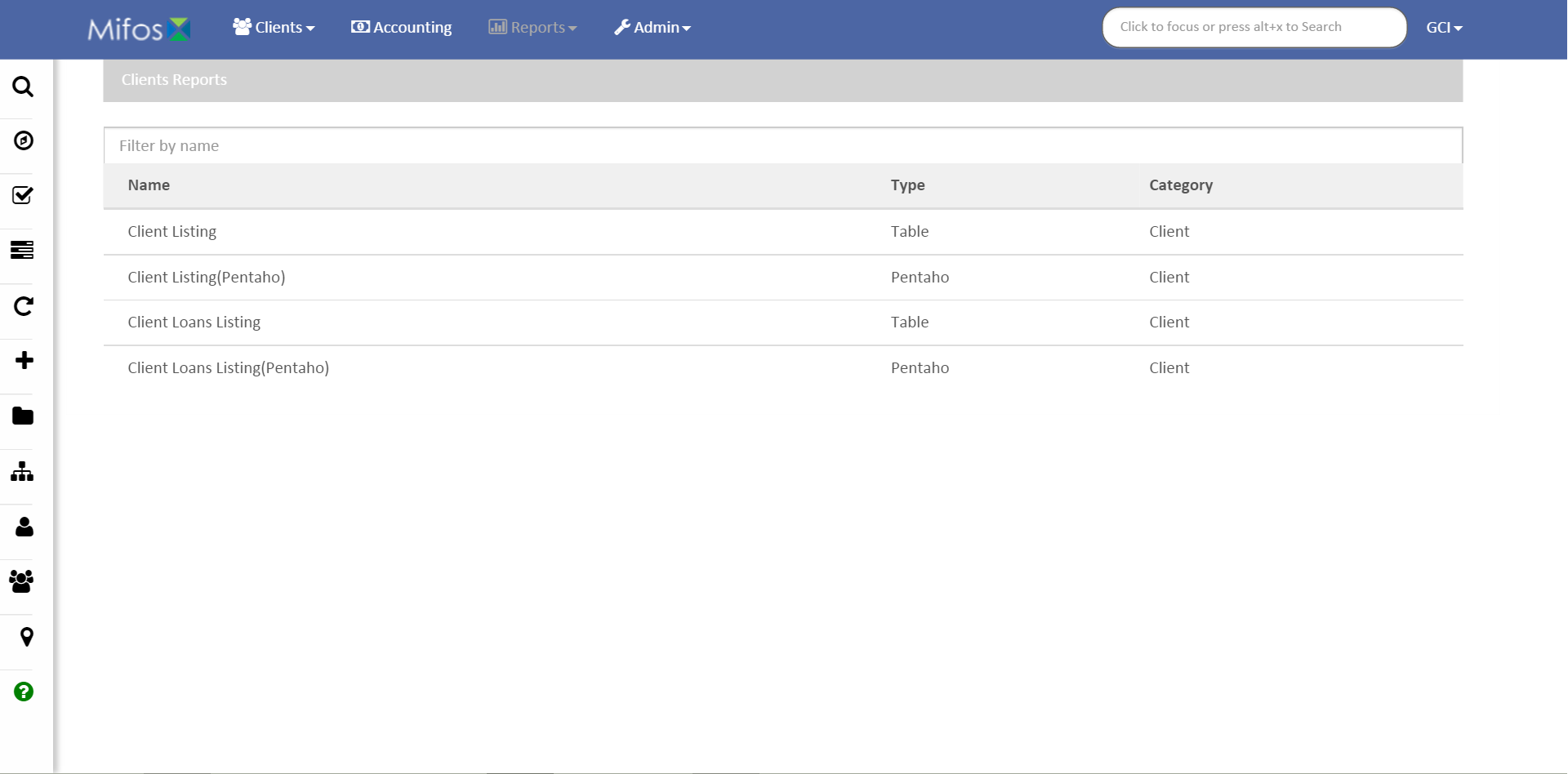 List of reports with type
Funds Reports
Filter results
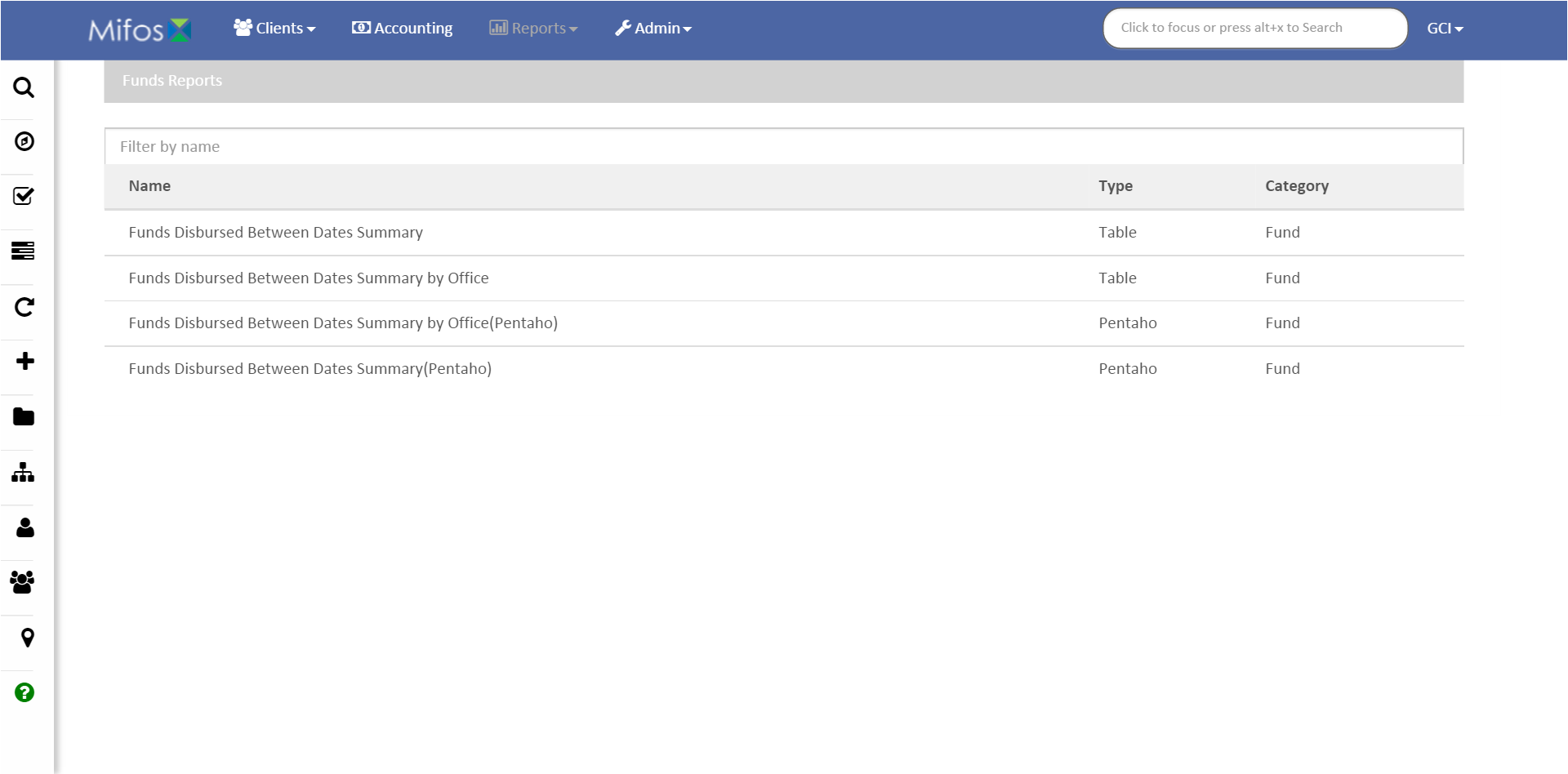 List of reports with type
Accounting Reports
Filter results
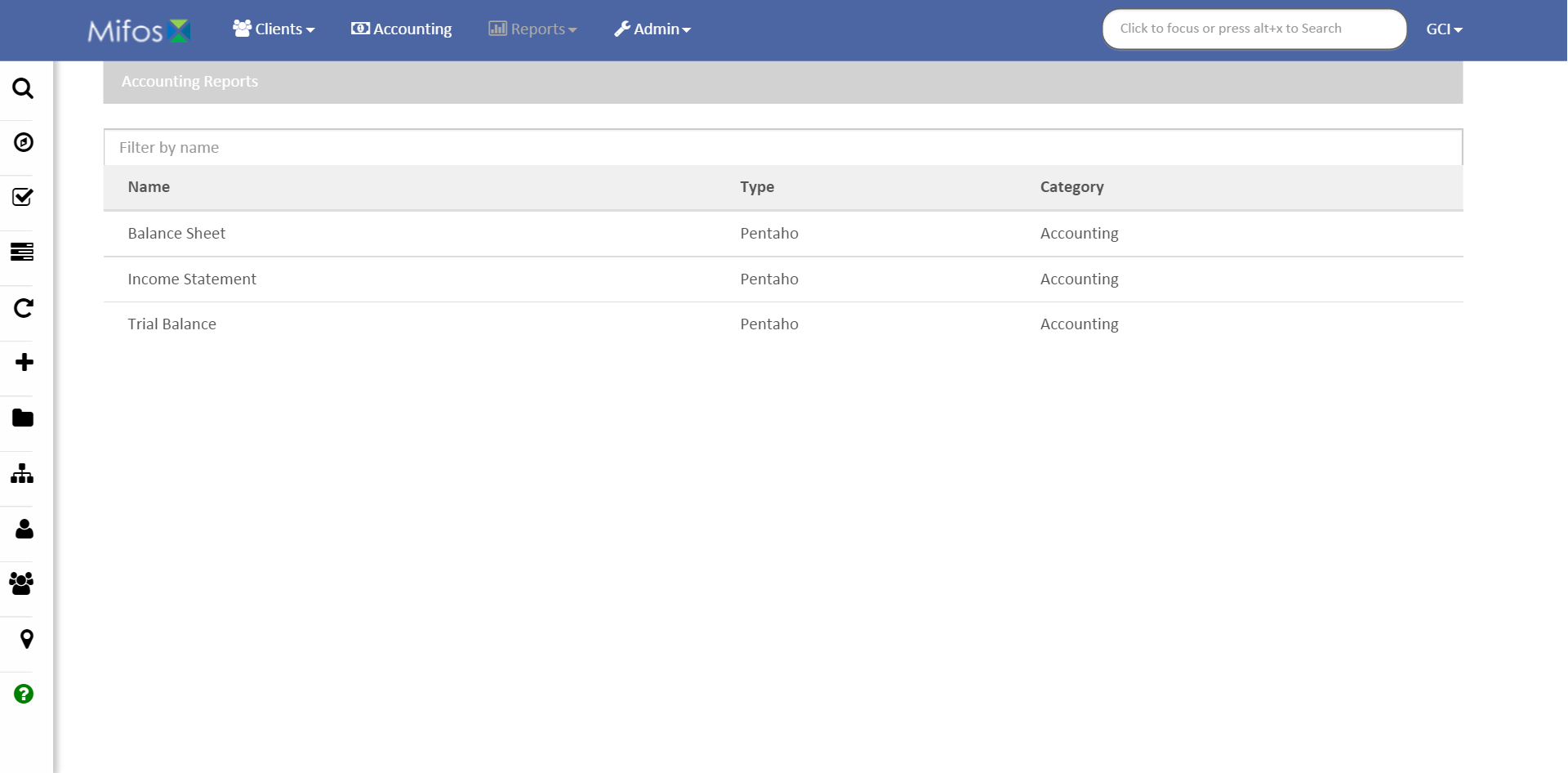 List of reports with type
Loans Reports
Filter results
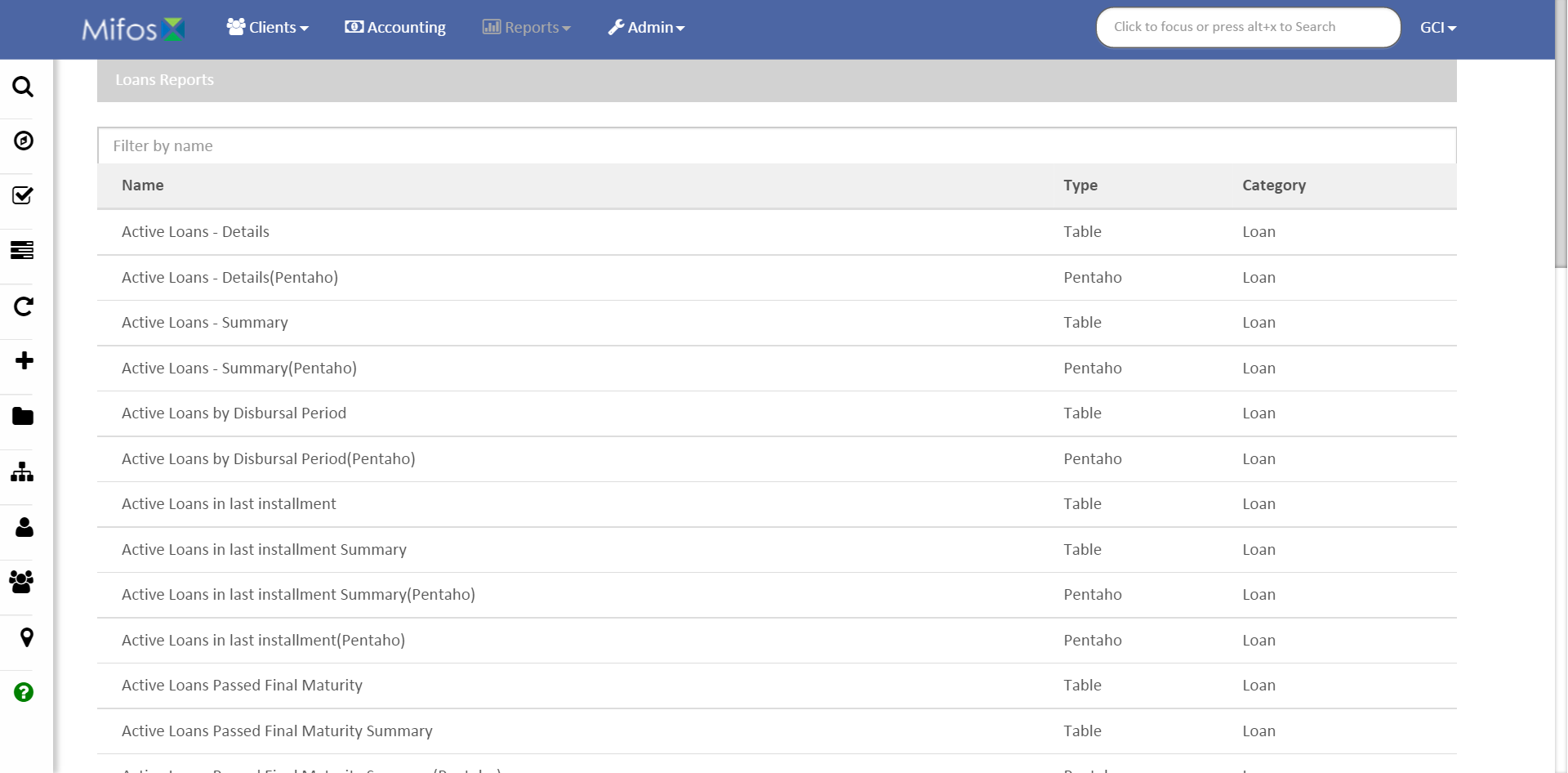 List of reports with type
Savings Reports
Filter results
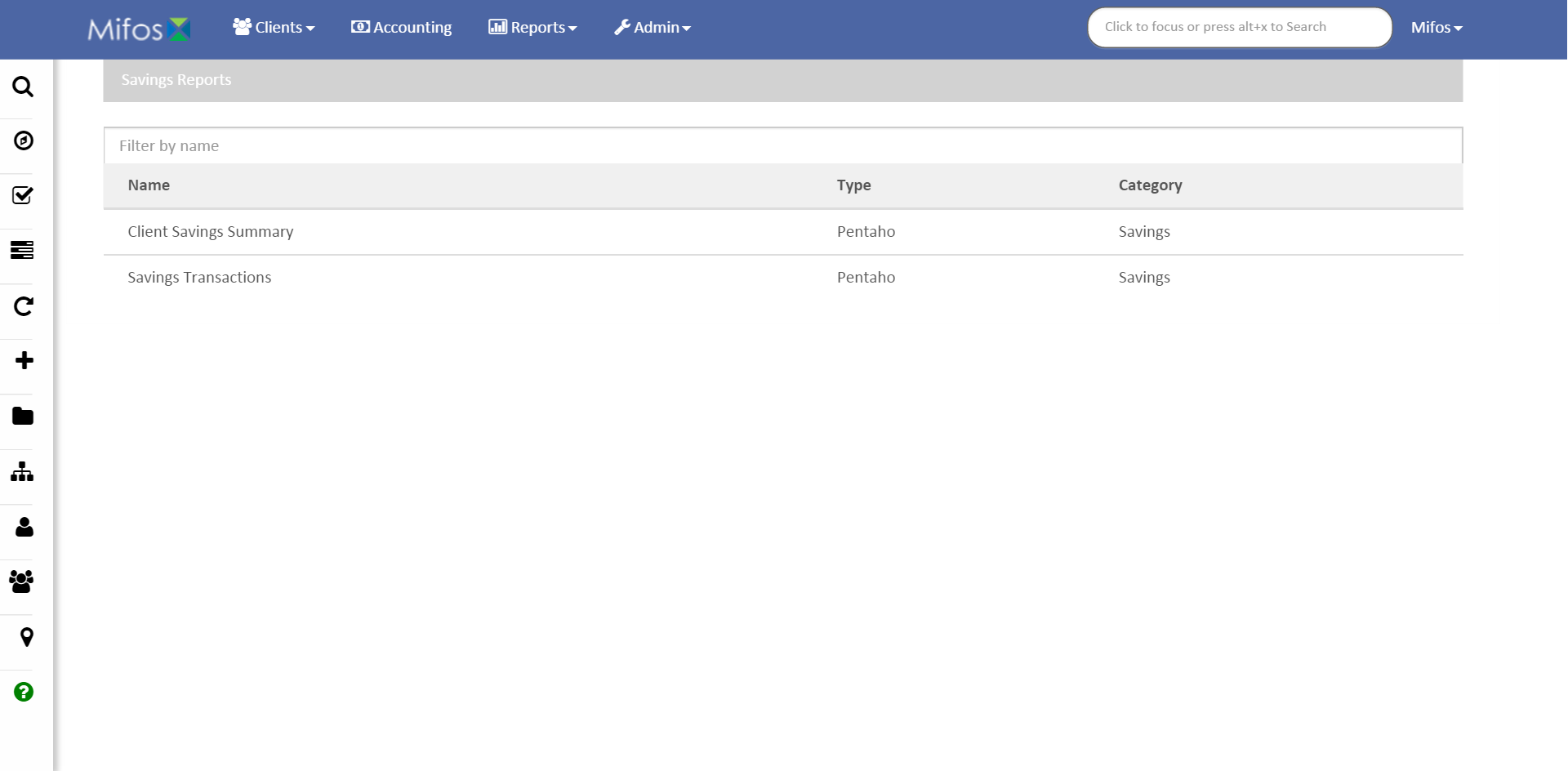 List of reports with type
XBRL Reports
Report type
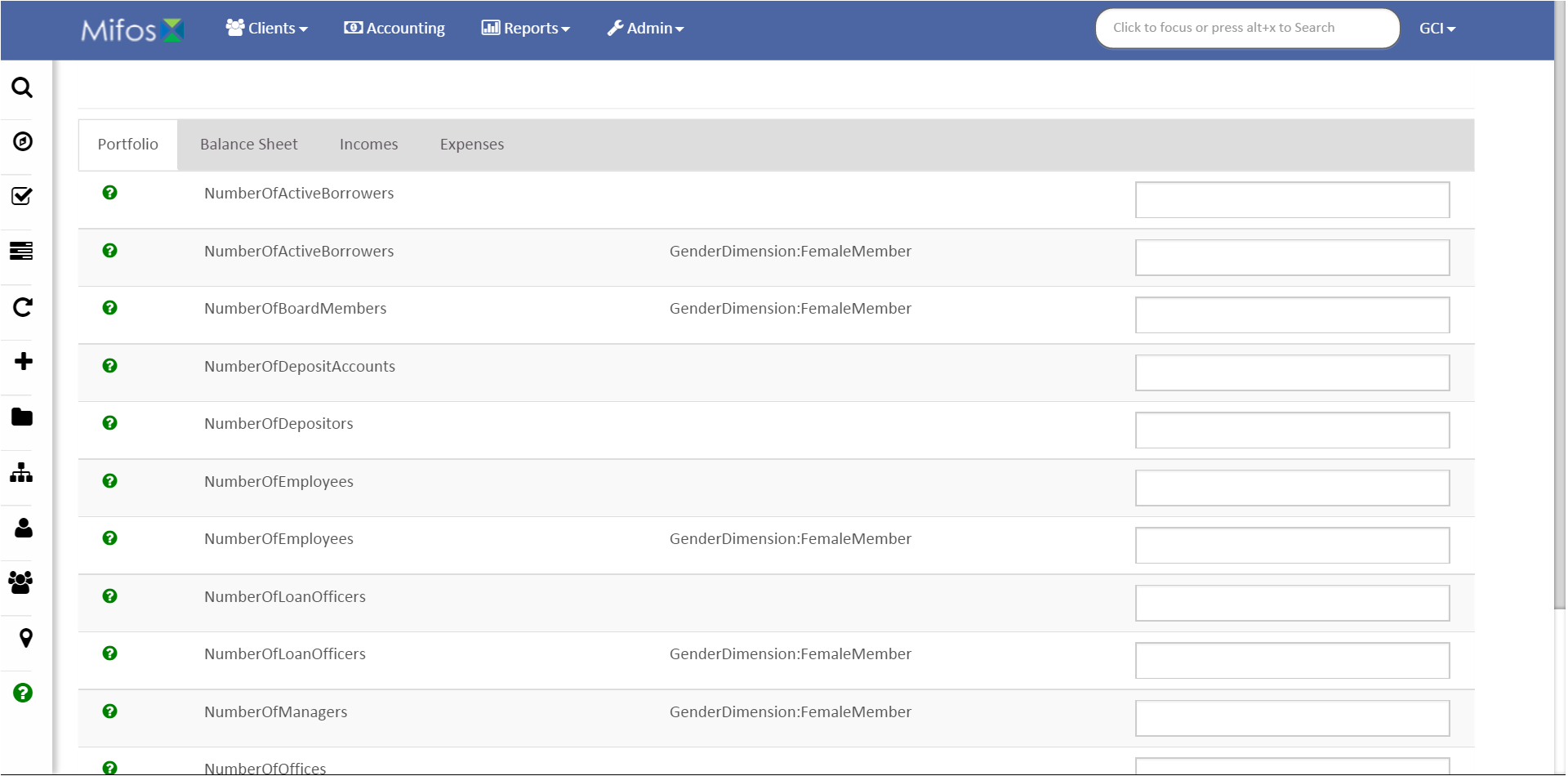 List of reports
Admin Functions
Manage users, organization, system, products, and templates.
1
Users
Filter results
Create new user
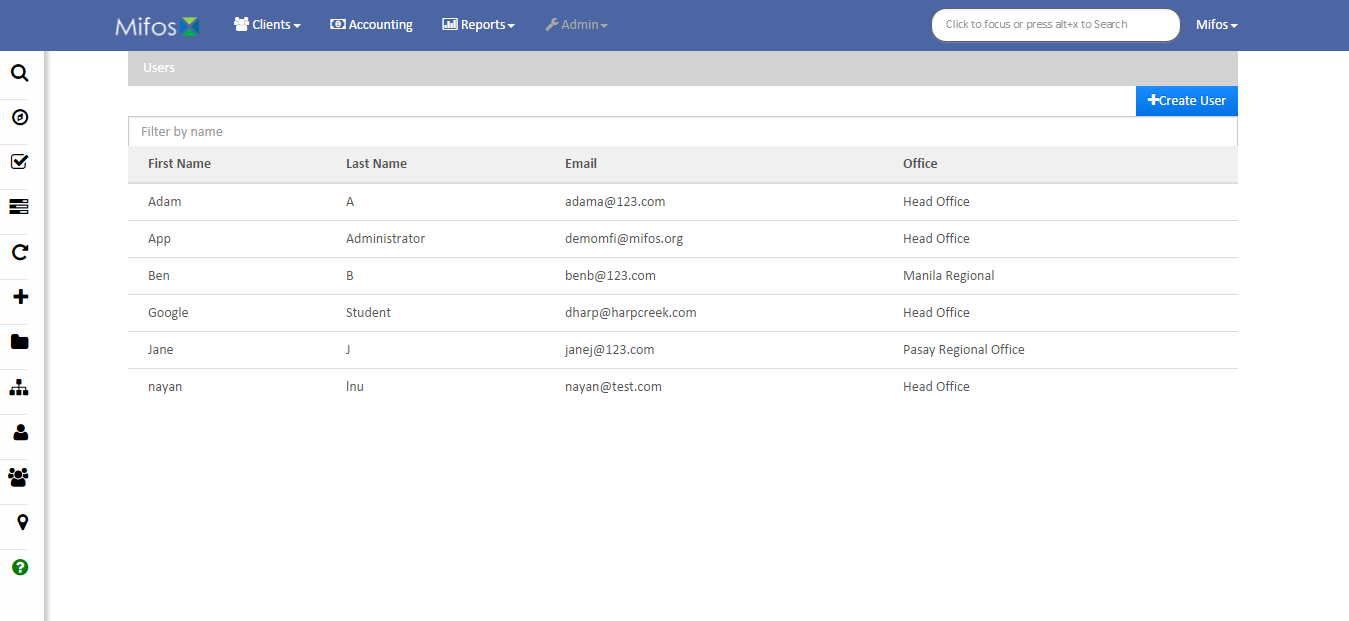 List of users with email and office
User Example
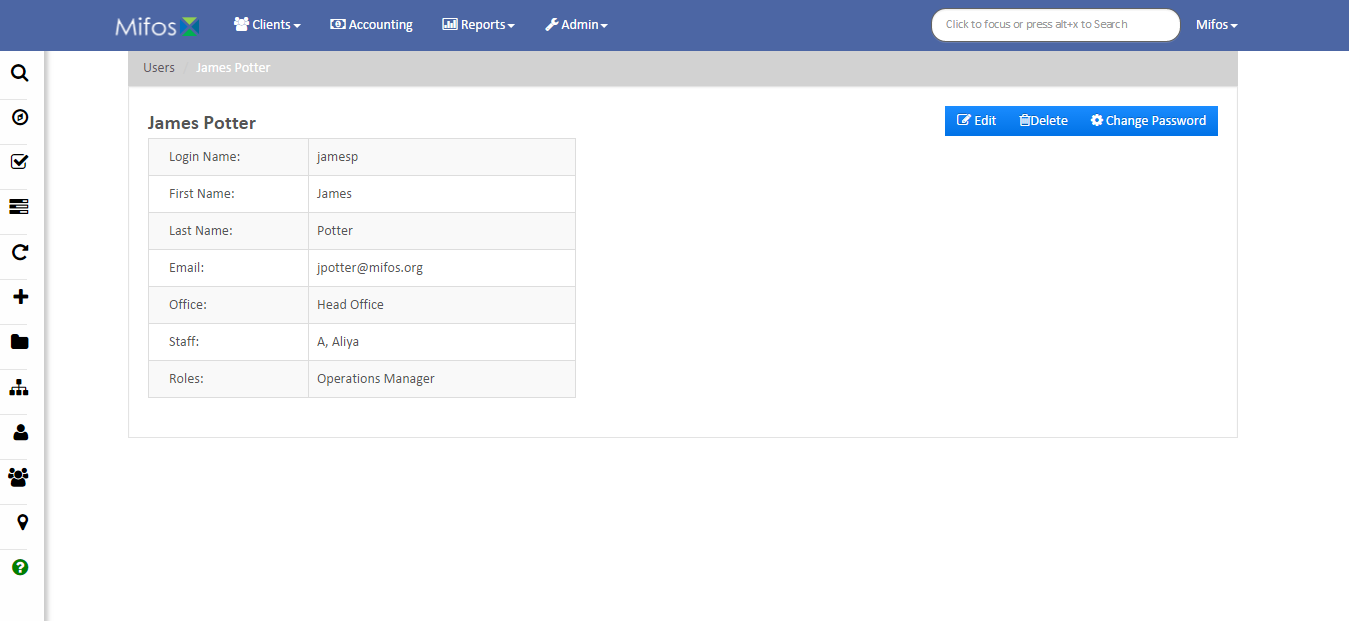 Edit, delete, or change user password
User info
Create User
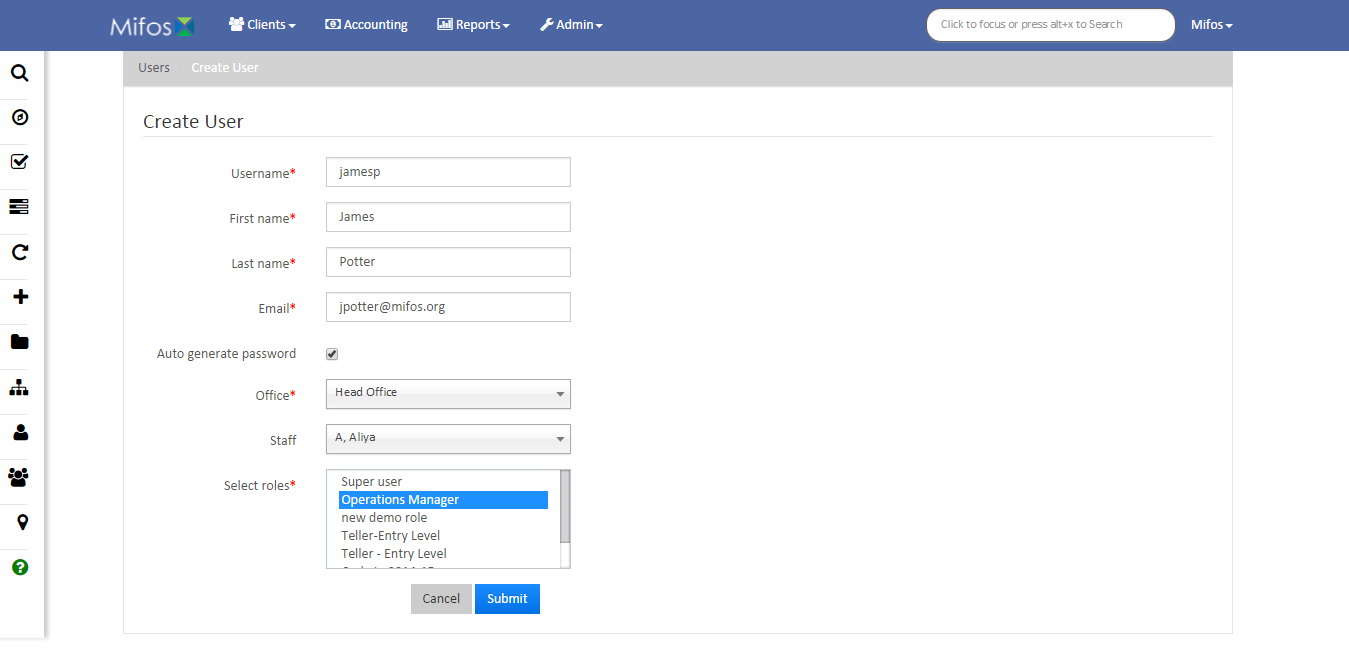 User info
Submit when done
Organization
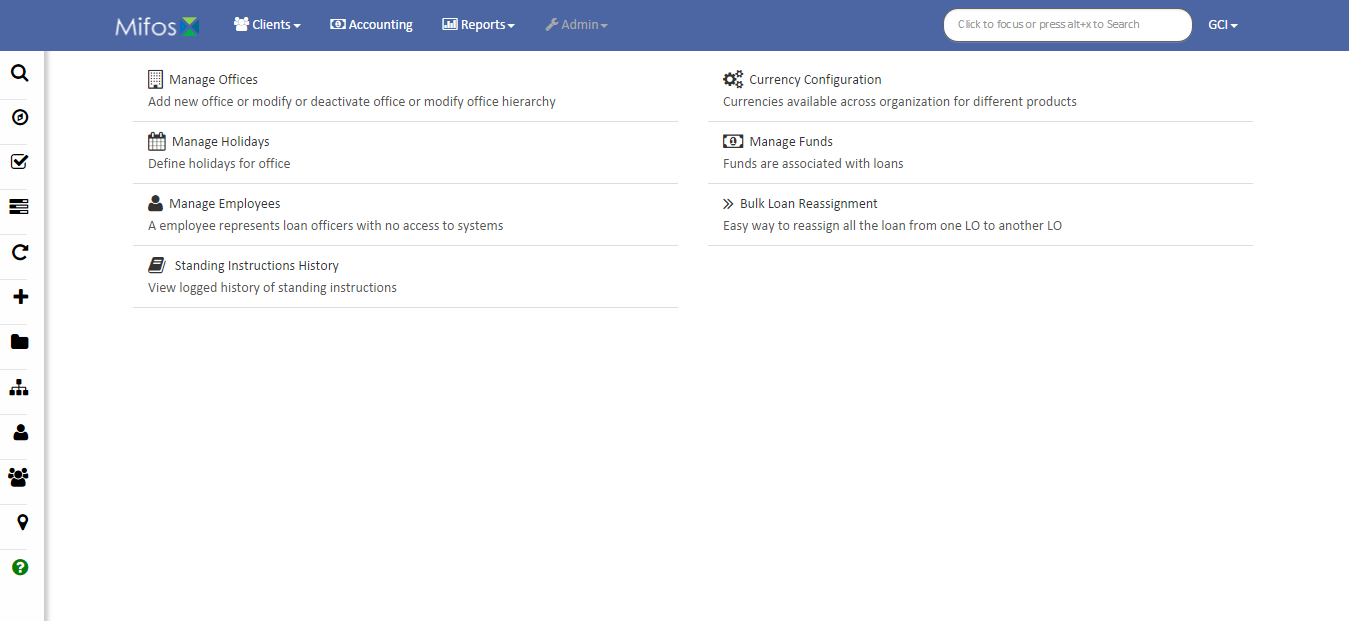 Organization functions
Manage Offices
Filter results
Switch to tree view
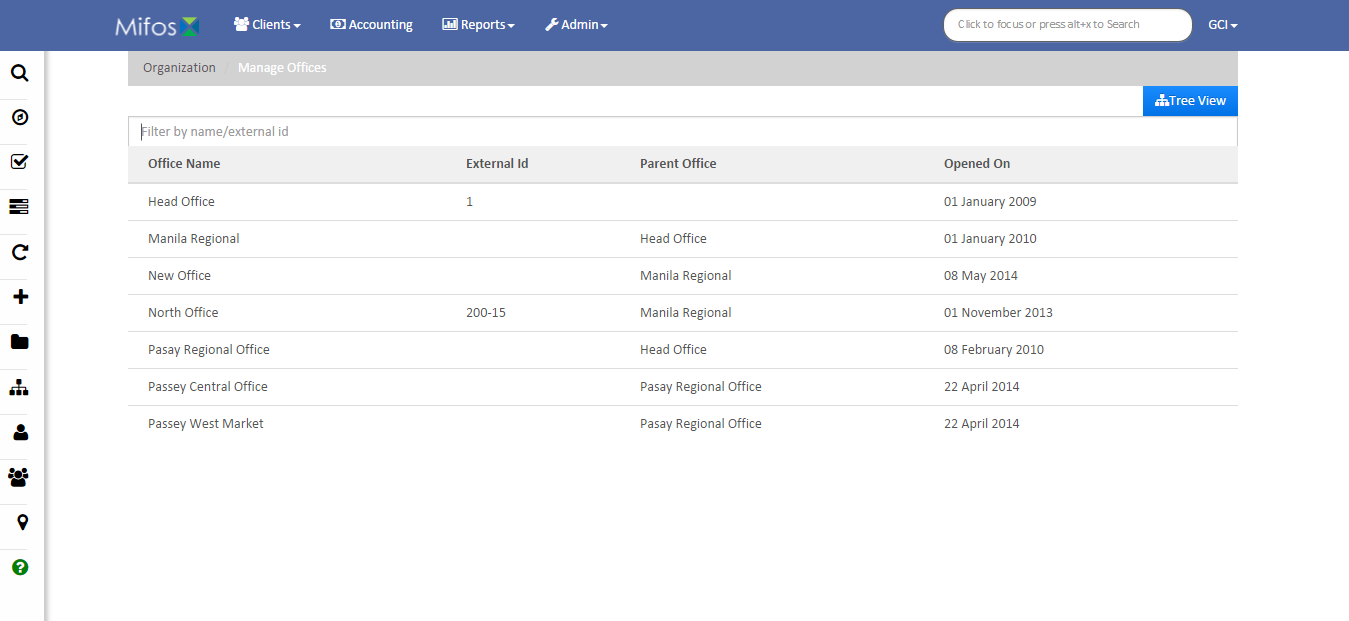 List of offices with parent office and opening date
Manage Holidays
Filter results
Select office
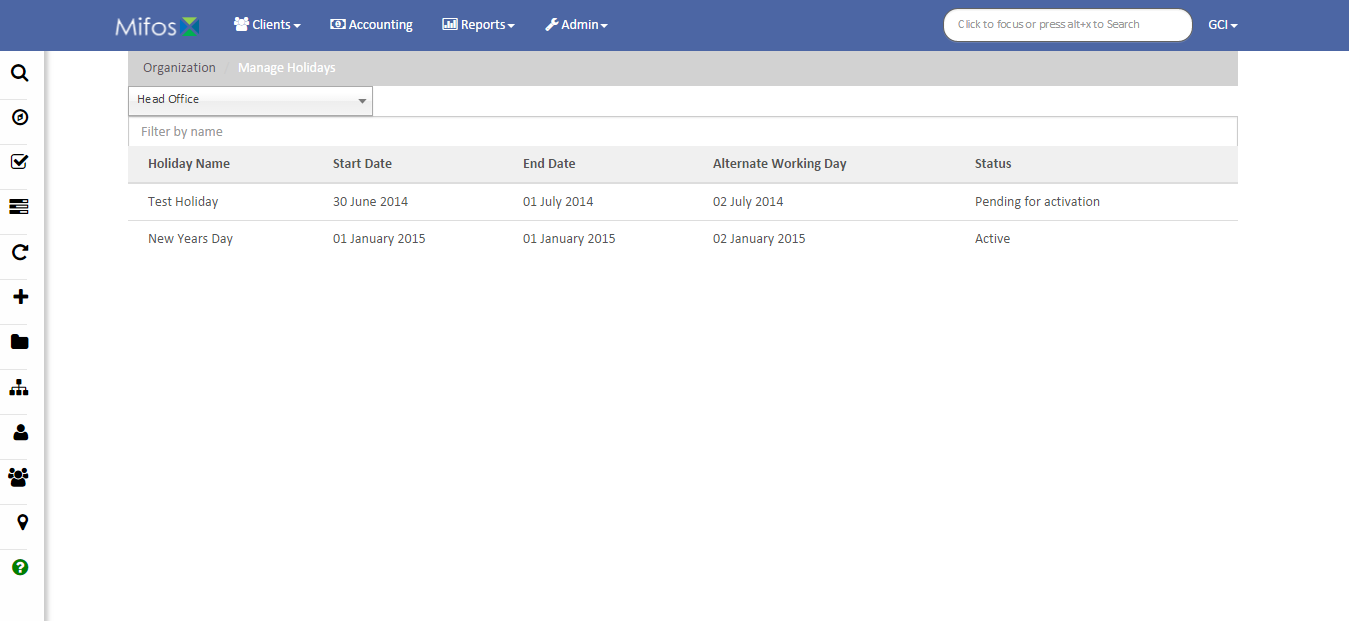 List of holidays with dates and status
Manage Employees
Filter results
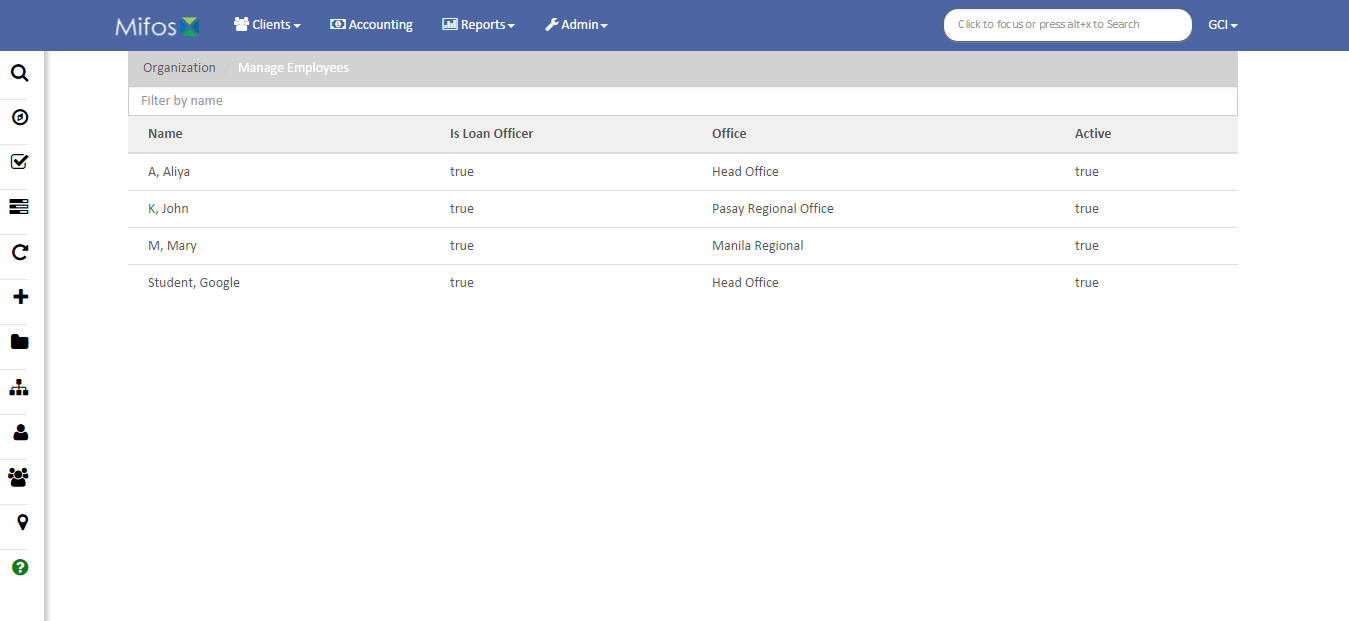 List of employees with role, office and status
Standing Instructions History
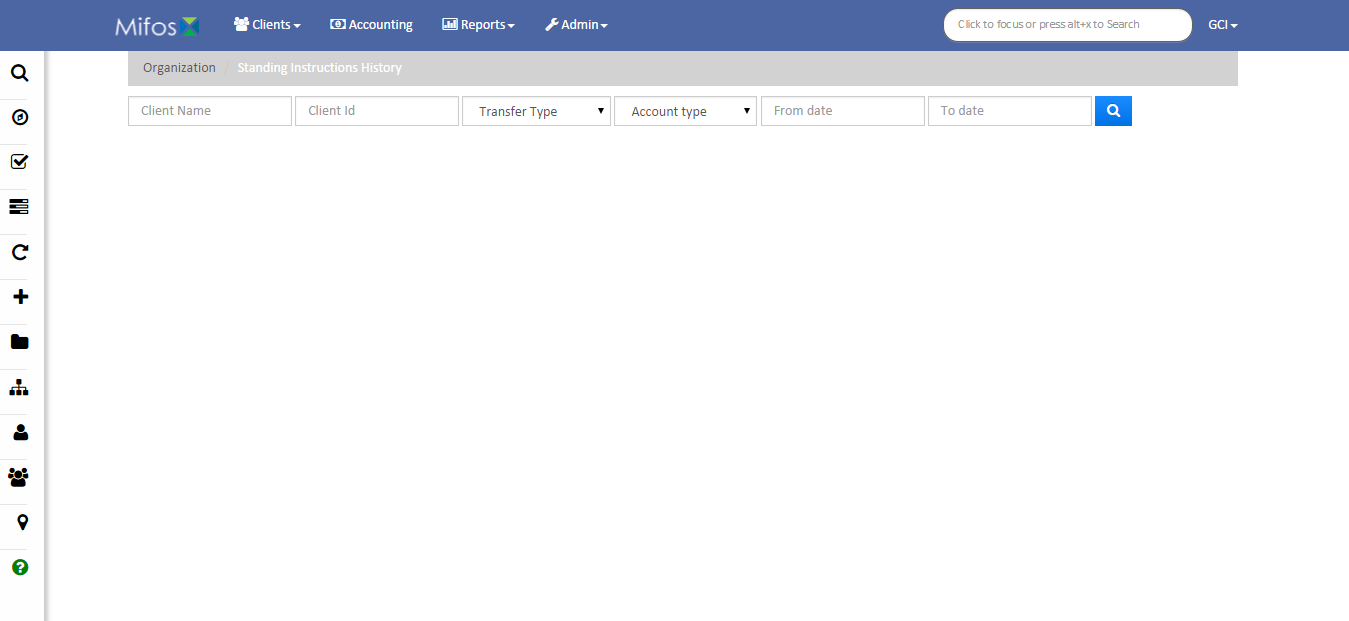 Initialize search when done
Search info
Currency Configuration
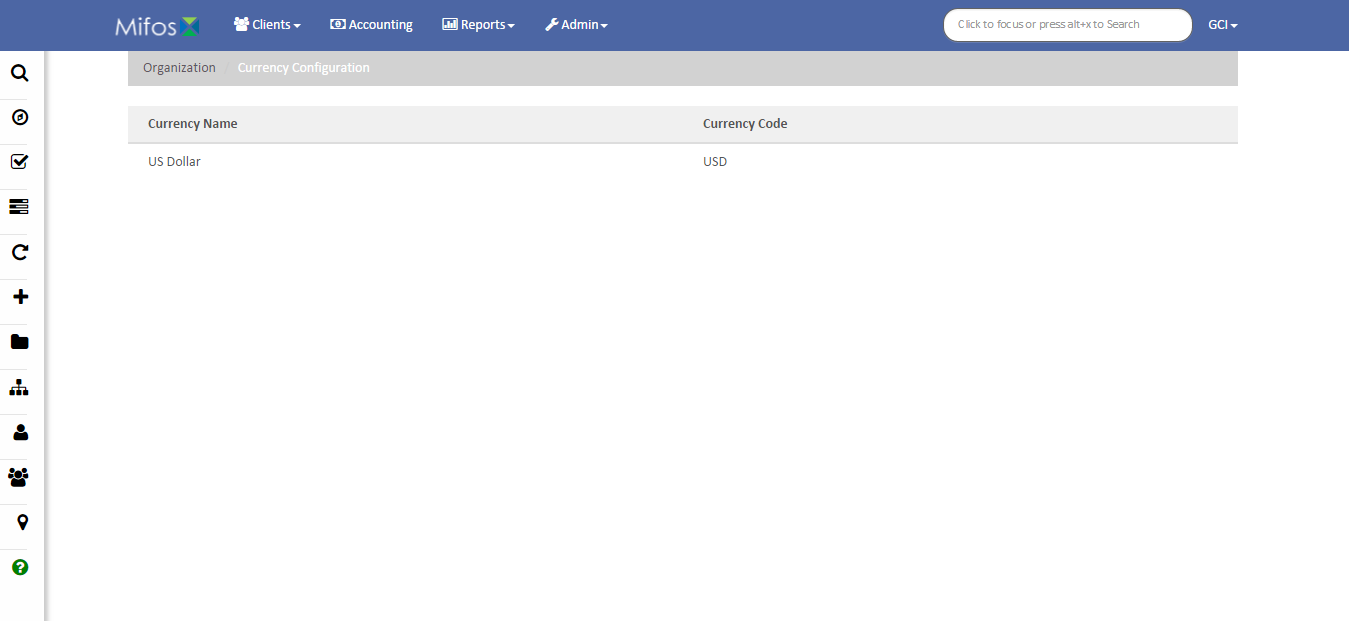 List of currencies and codes
Manage Funds
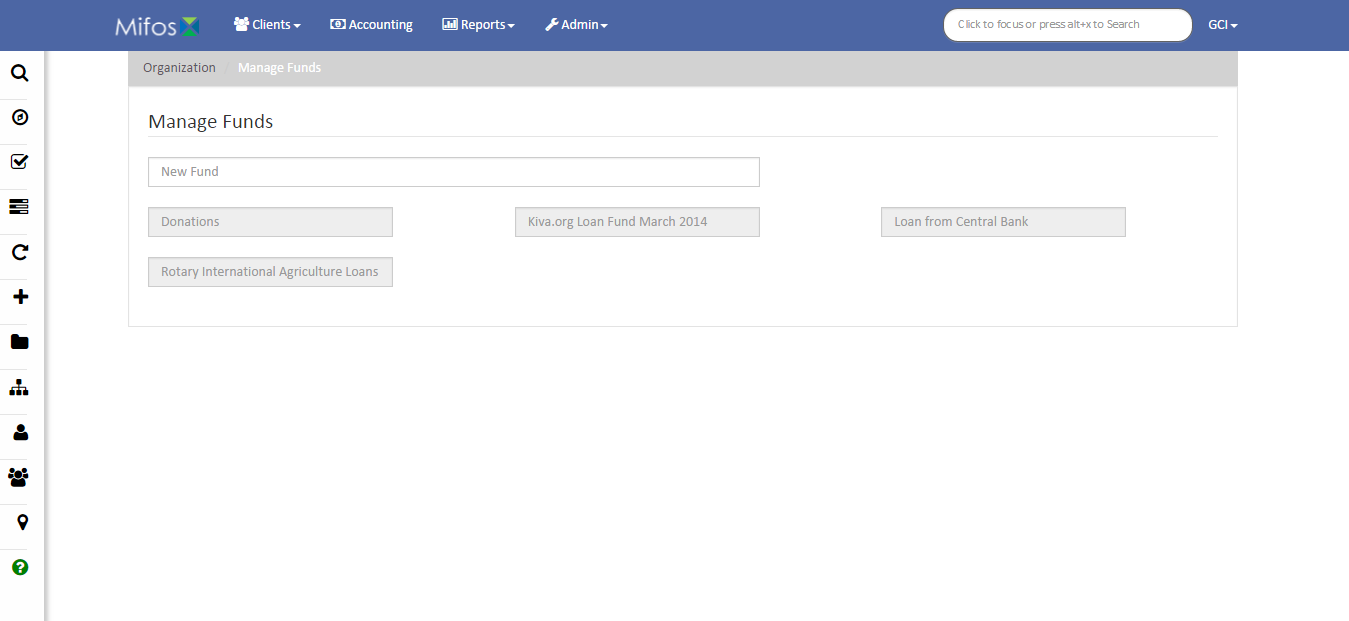 New fund info
Bulk Loan Reassignment
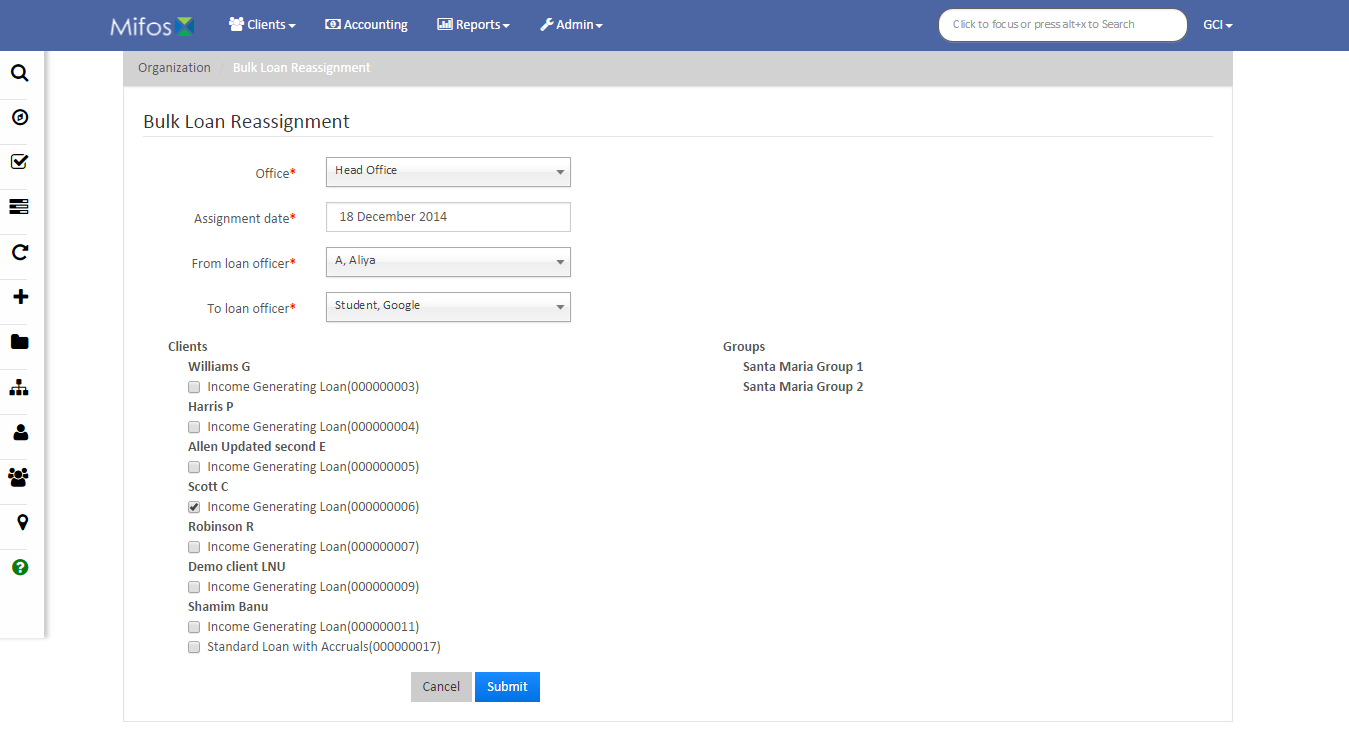 Bulk loan info with groups and clients
Submit when done
System
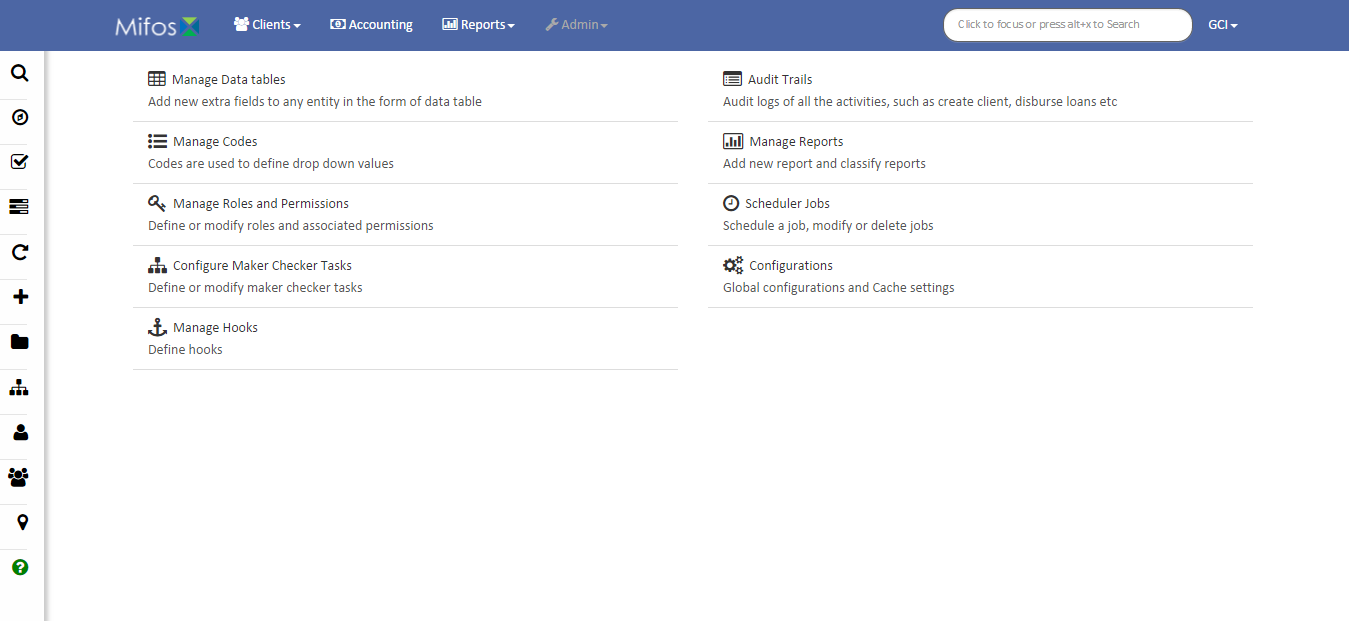 System functions
Manage Data Tables
Filter results
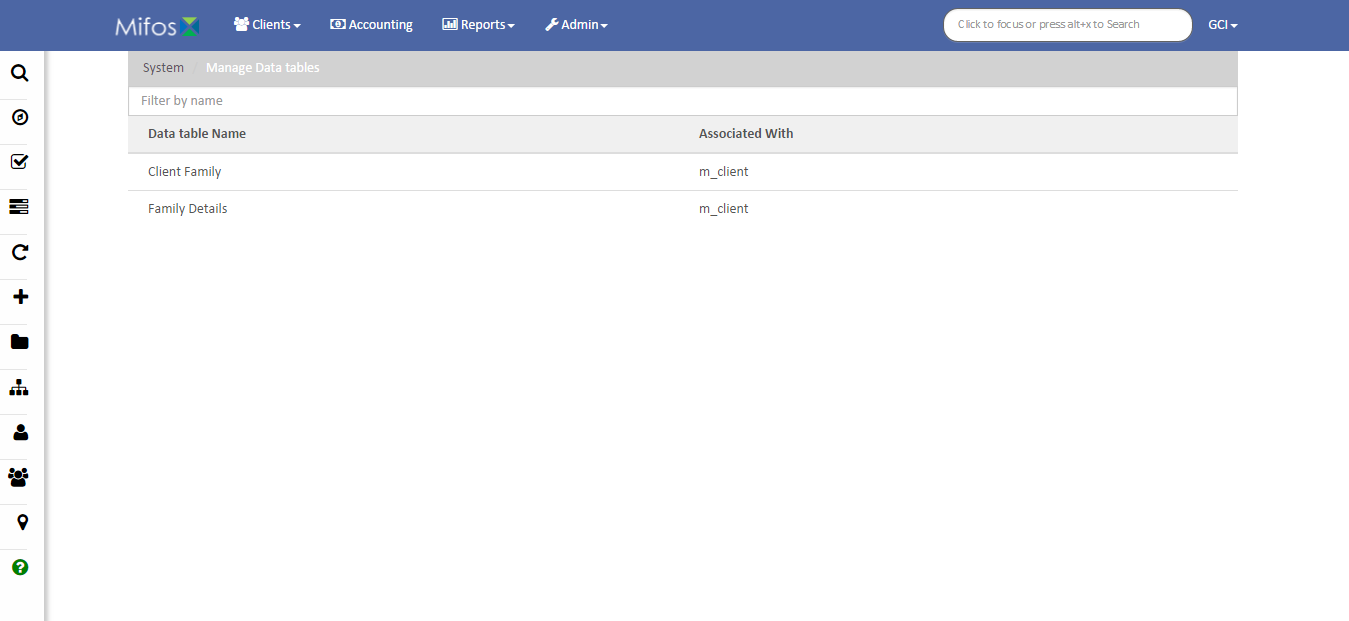 List of data tables with associations
Manage Codes
Filter results
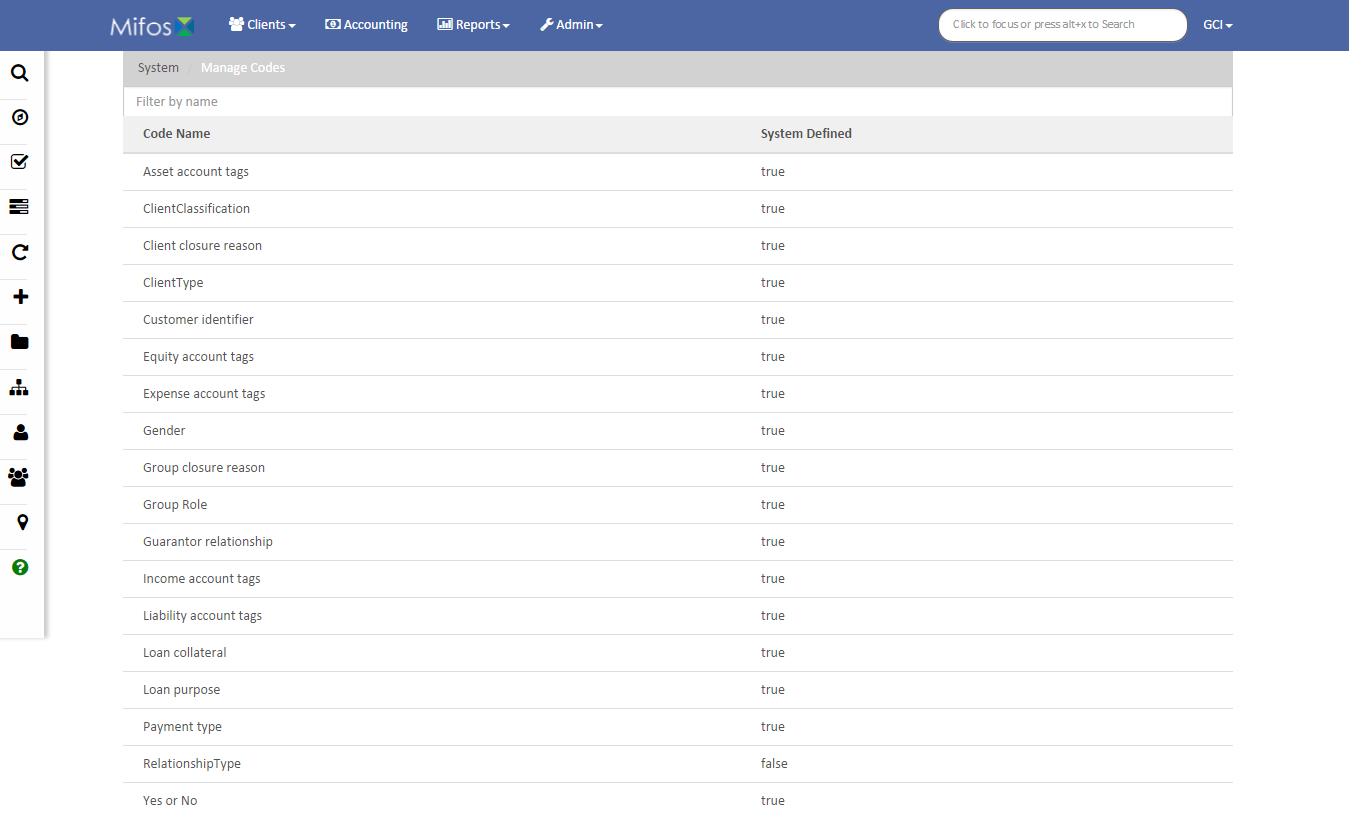 List of codes and whether they are system defined
Manage Roles and Permissions
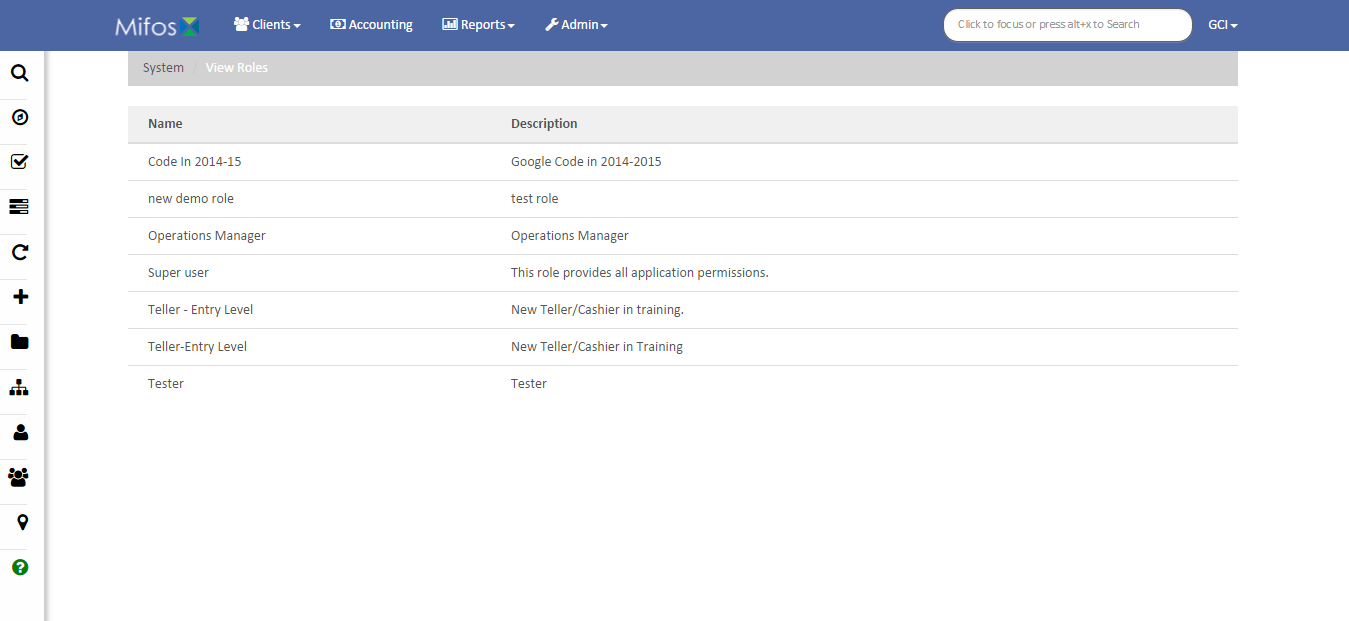 List of roles with descriptions
Configure Maker Checker Tasks
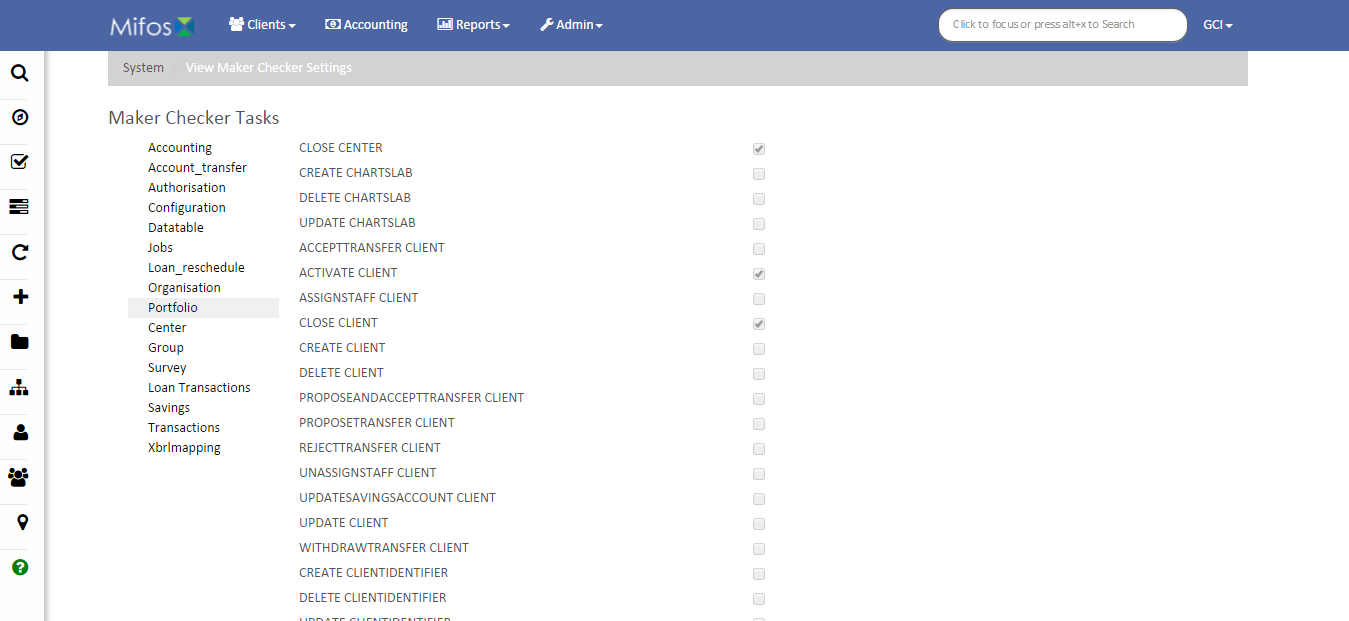 List of tasks with status
Task type
Manage Hooks
Filter results
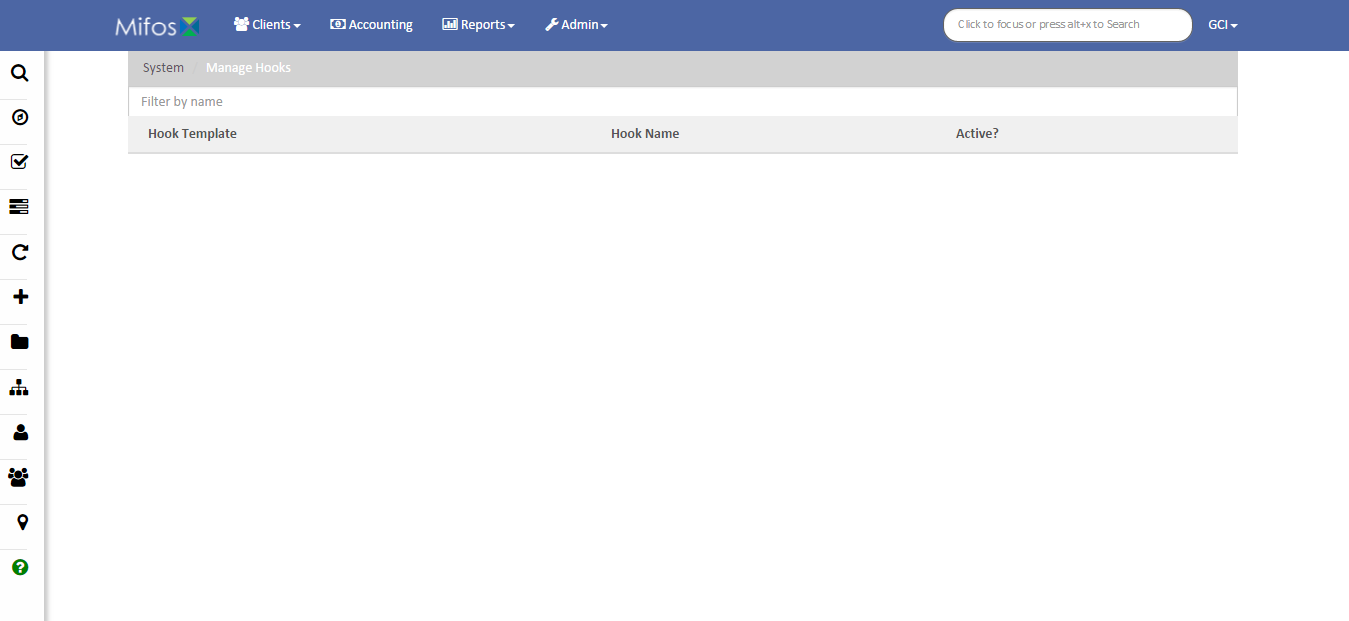 List of hooks with status
Audit Trails
Search by user
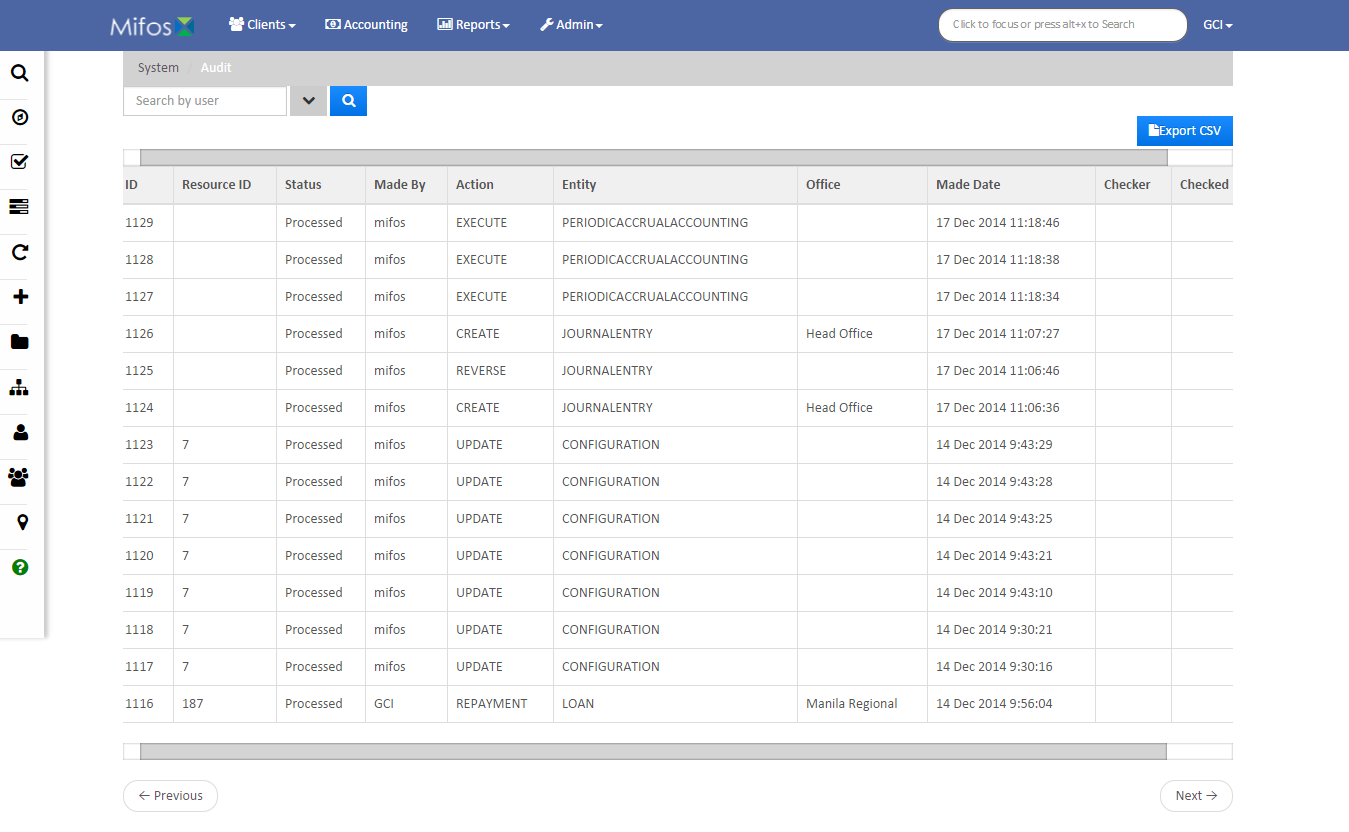 Export CSV
List of audits
Manage Reports
Filter results
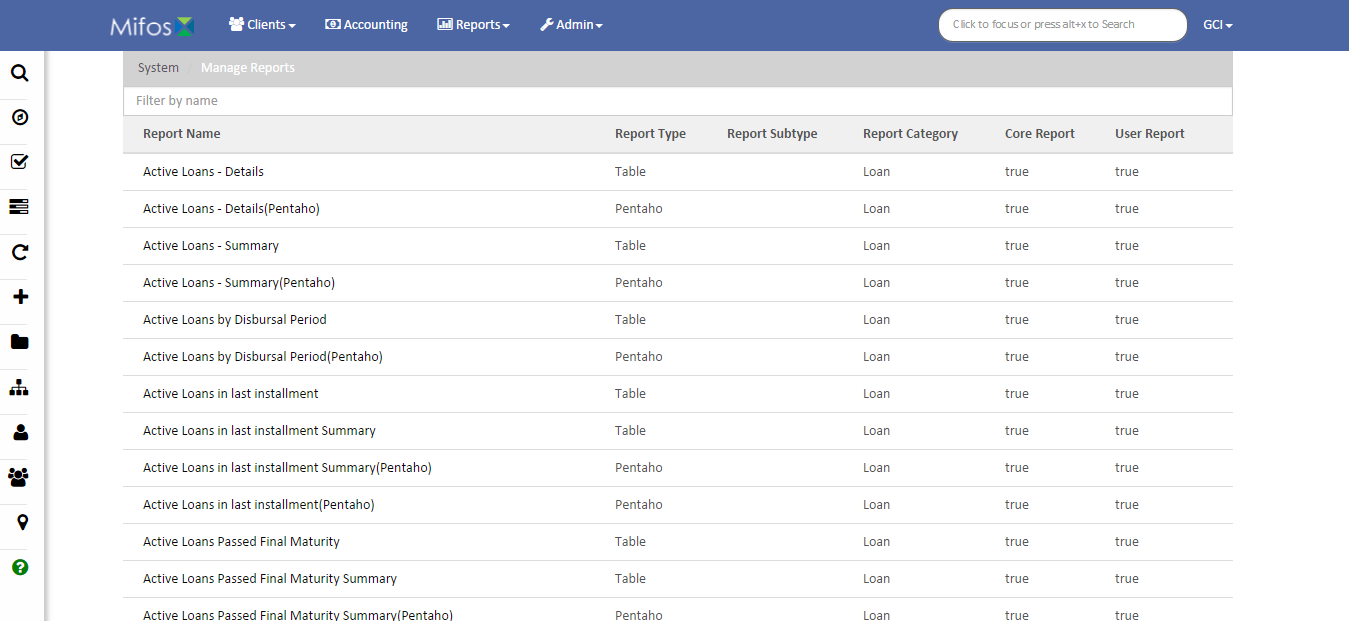 List of reports with type, subtype, category, and status
Manage Scheduler Jobs
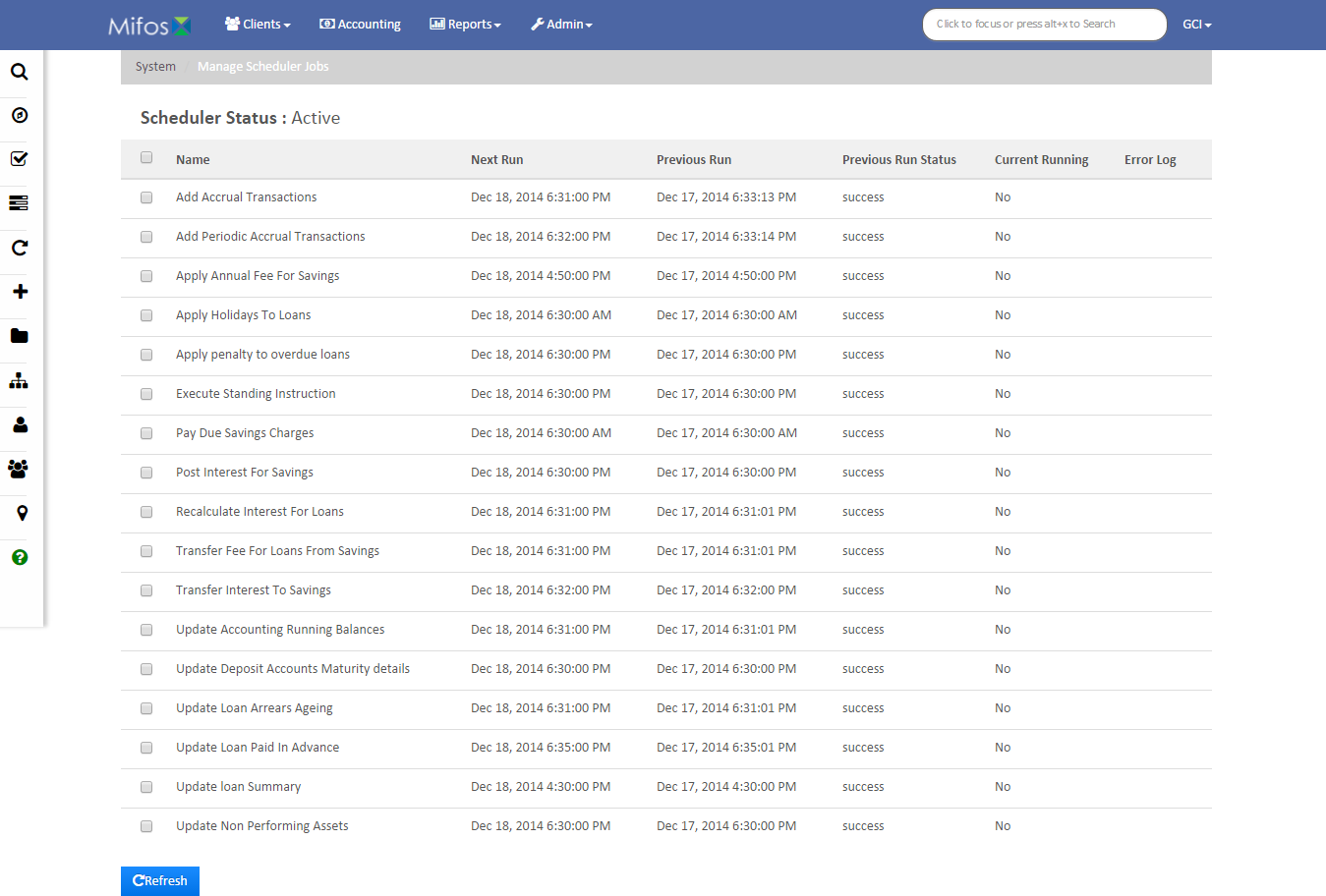 List of jobs with status
Refresh
Global Configurations
Filter results
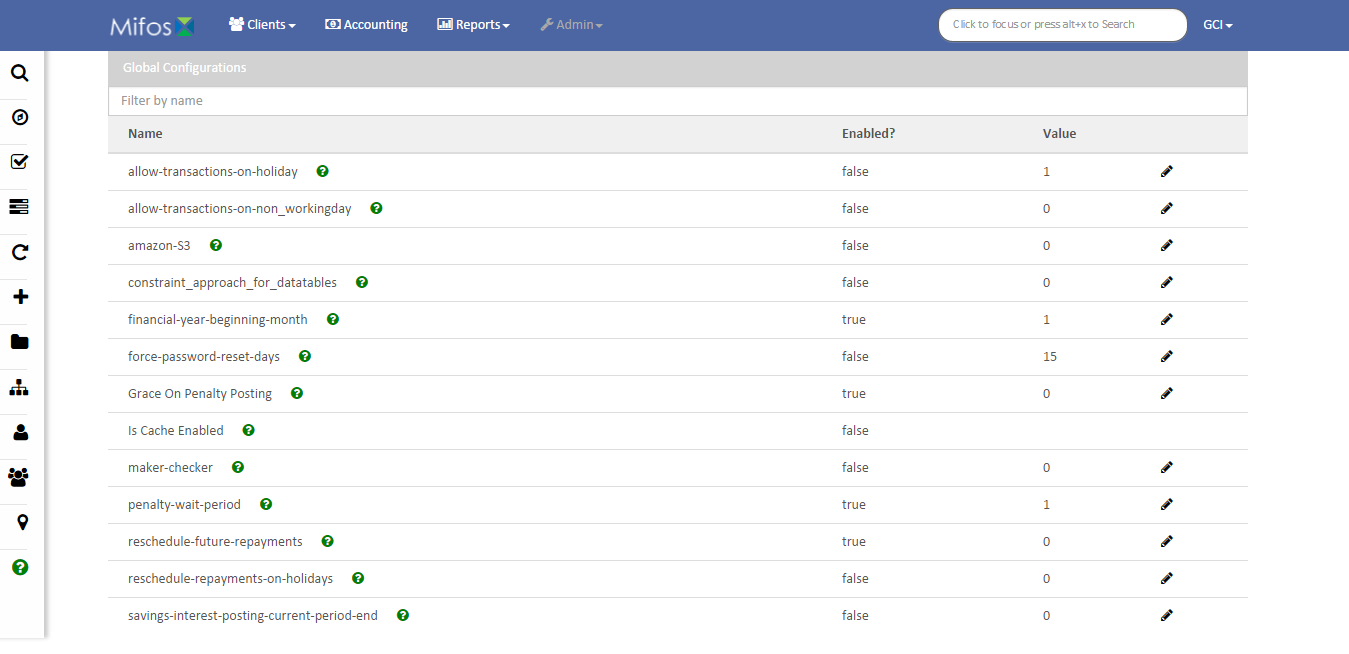 List of configurations with status and value
Products
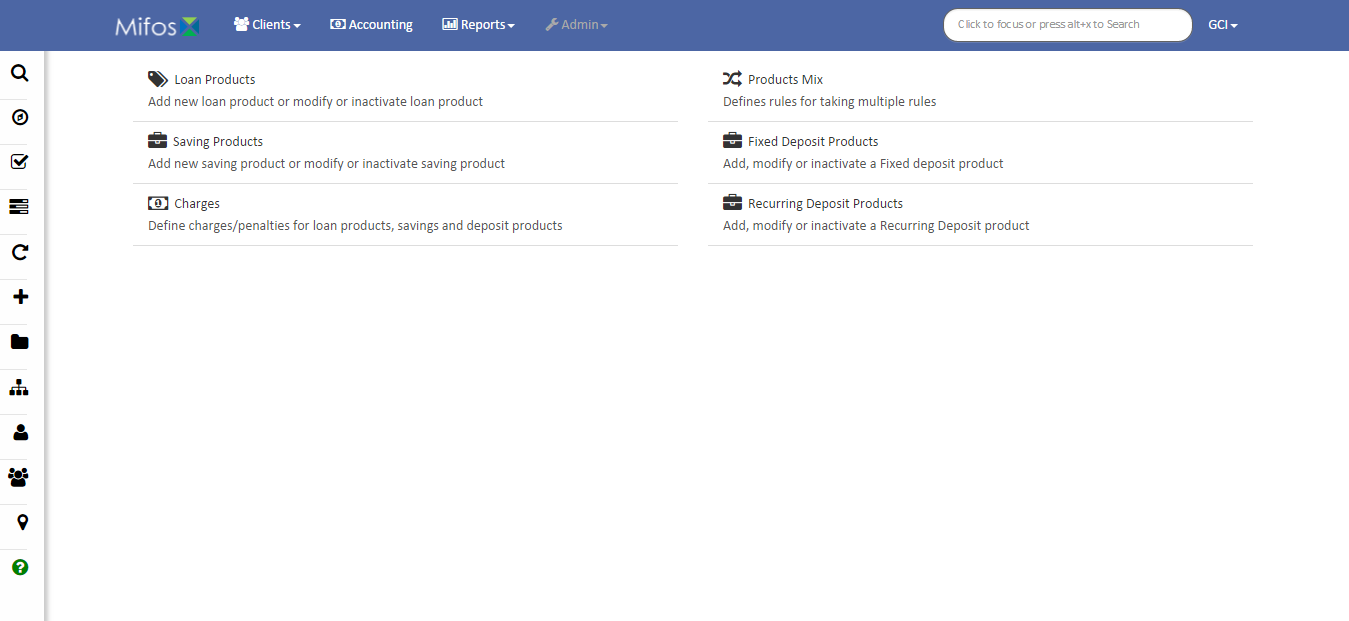 Product functions
Loan Products
Filter results
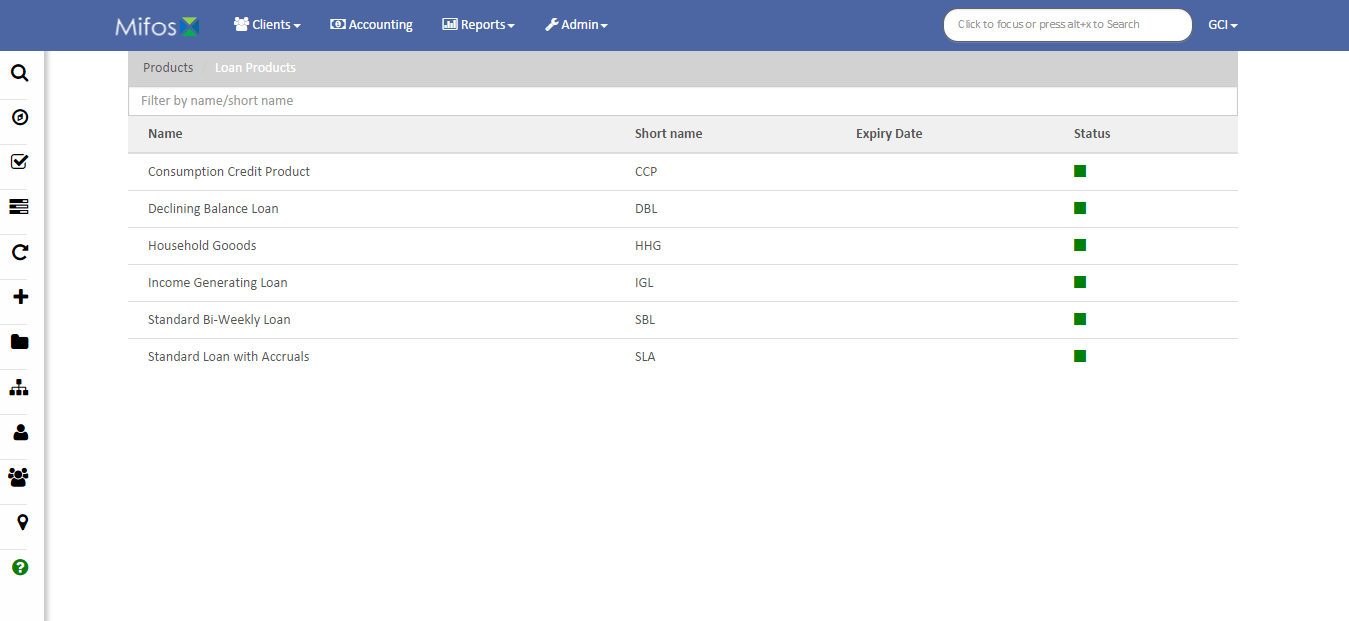 List of products with short name, expiry date, and status
Saving Products
Filter results
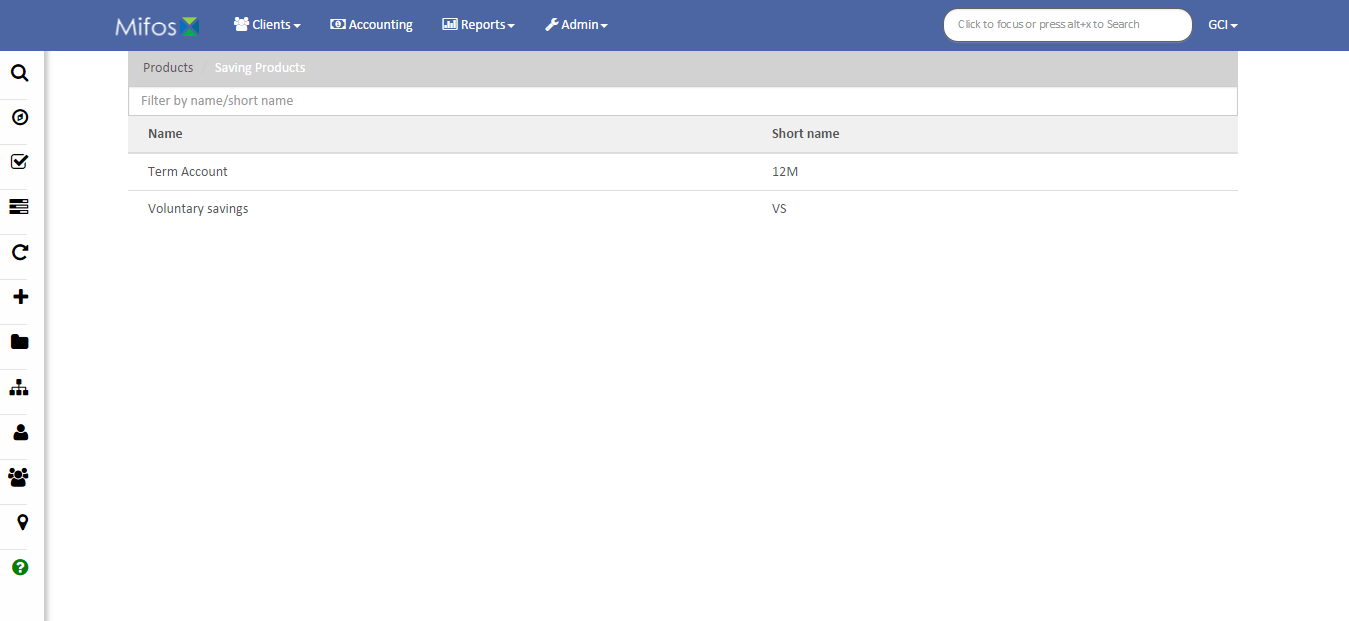 List of products with short name
Charges
Filter results
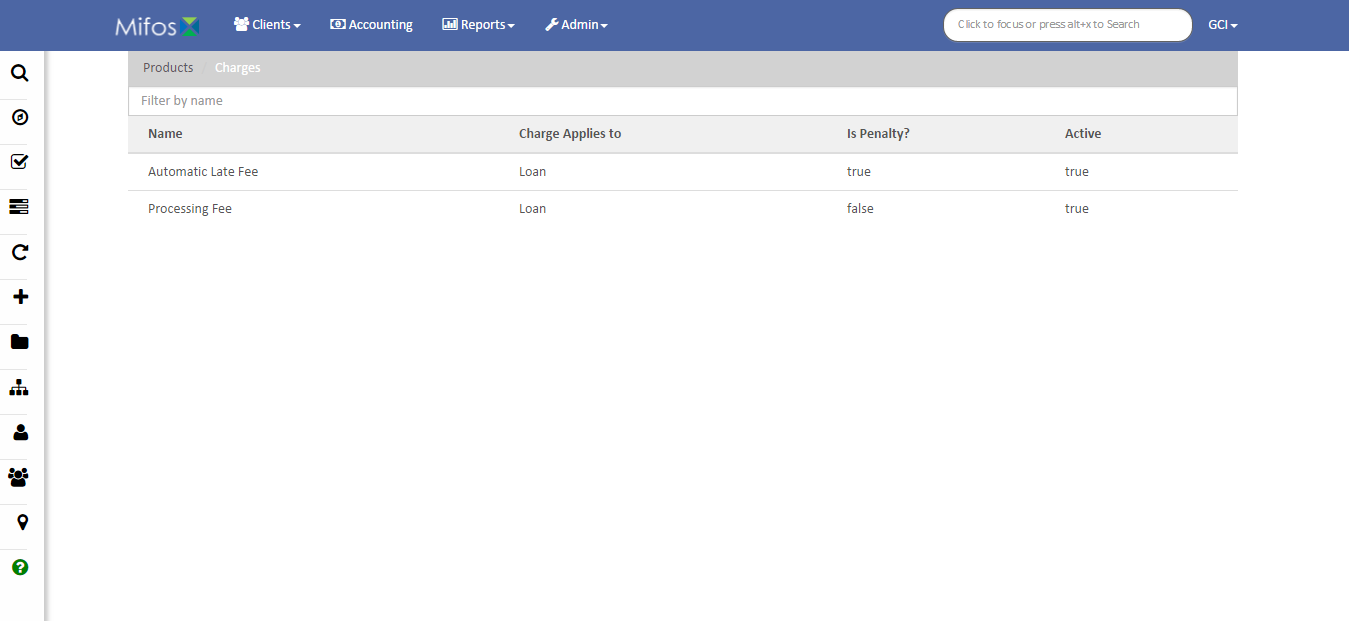 List of products with application, penalty, and status
Products Mix
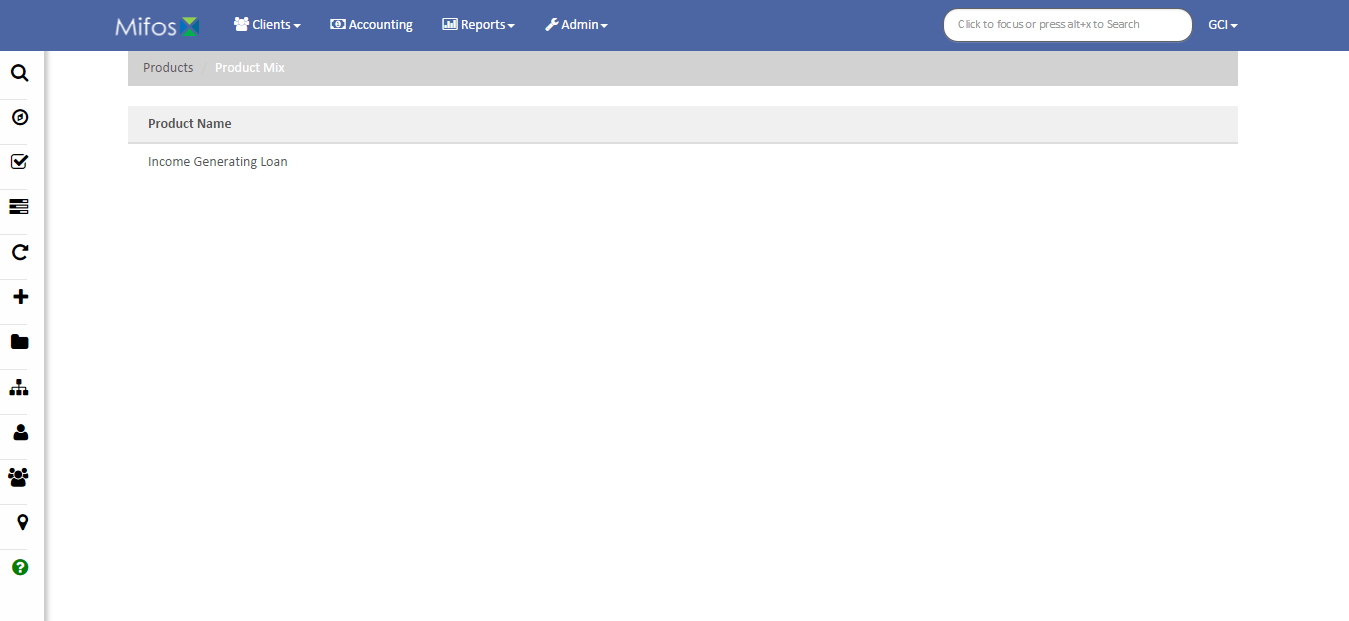 List of products
Fixed Deposit Products
Filter results
Create fixed deposit product
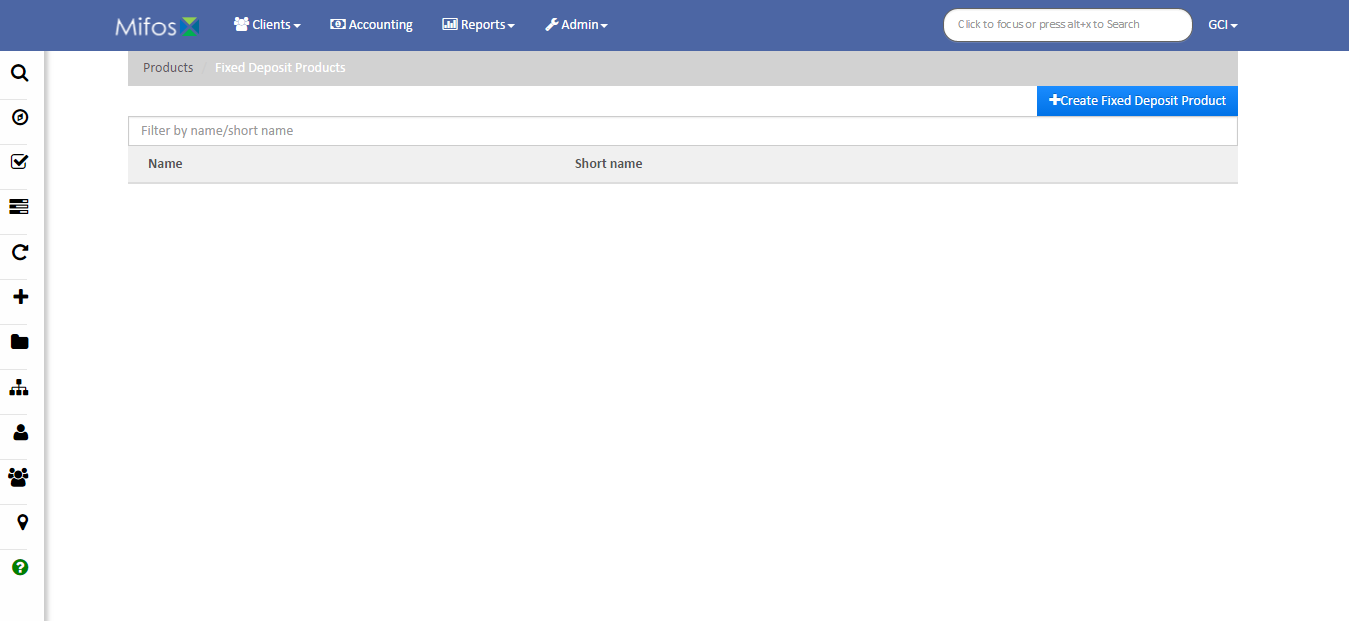 List of products
Recurring Deposit Products
Create recurring deposit product
Filter results
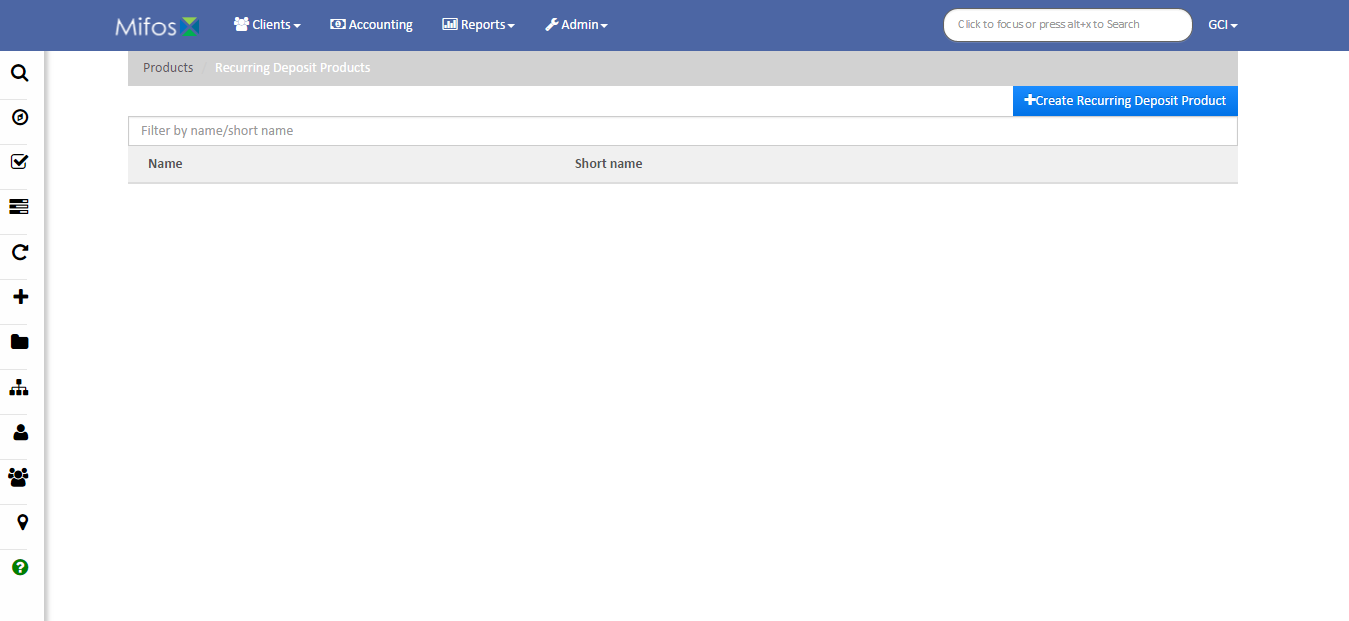 List of products
Templates
Filter results
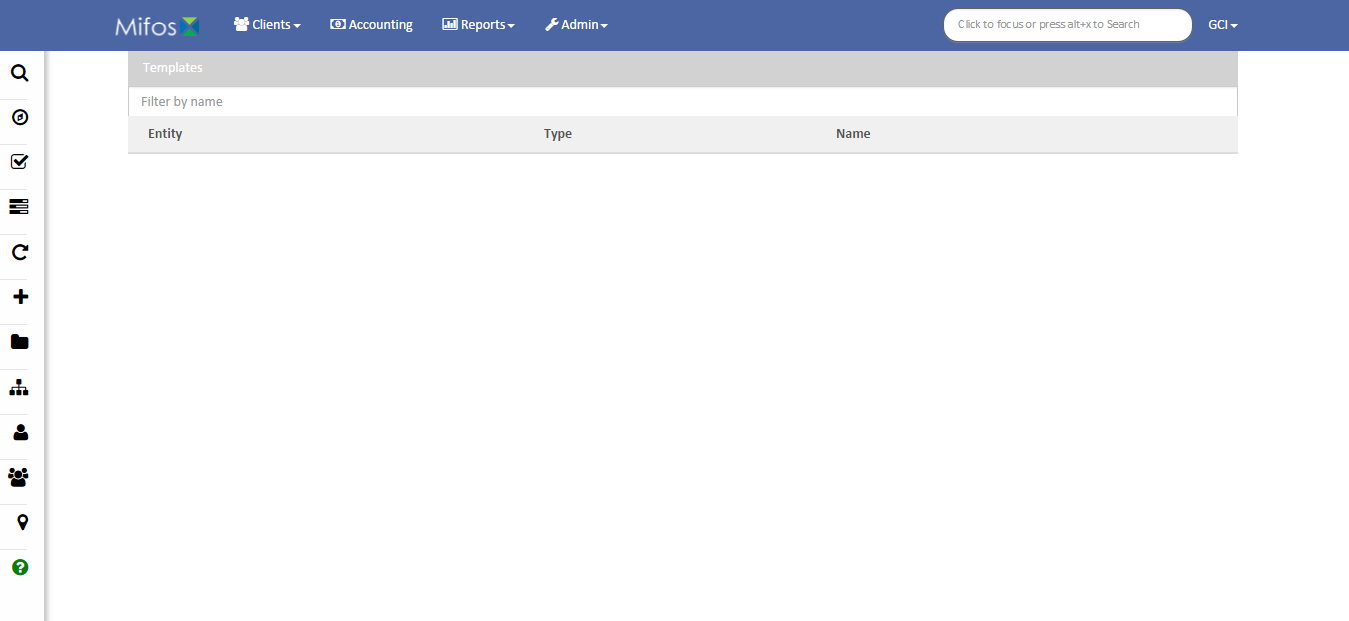 List of templates
Thanks for your attention, and good luck!
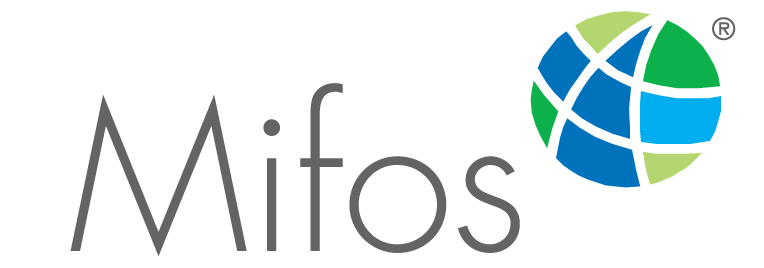